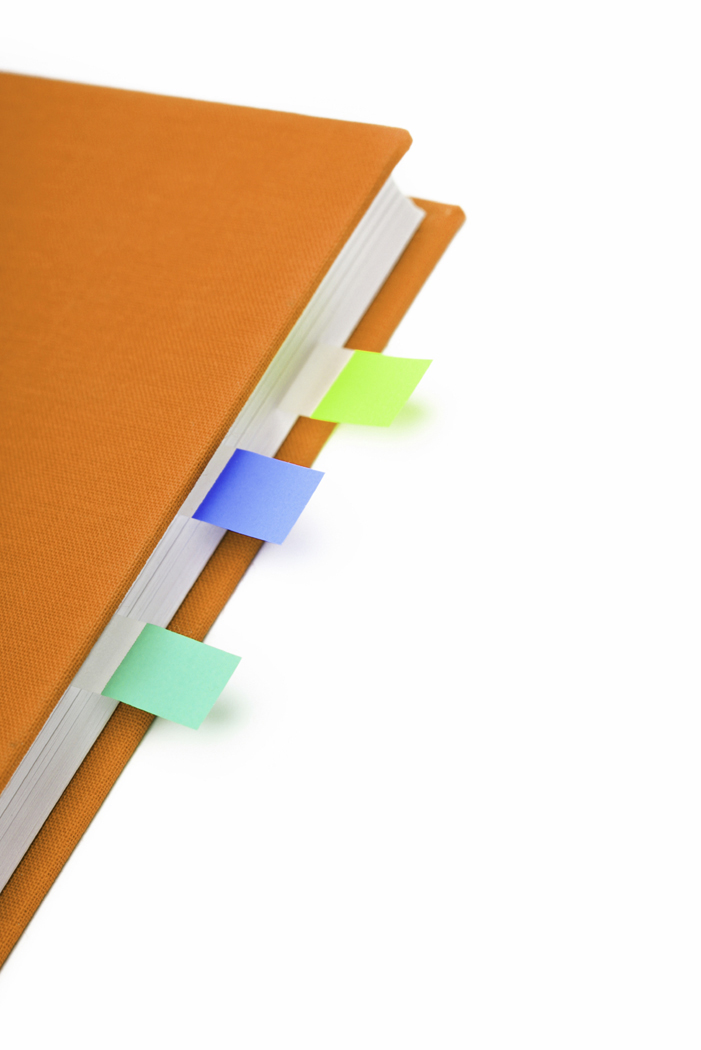 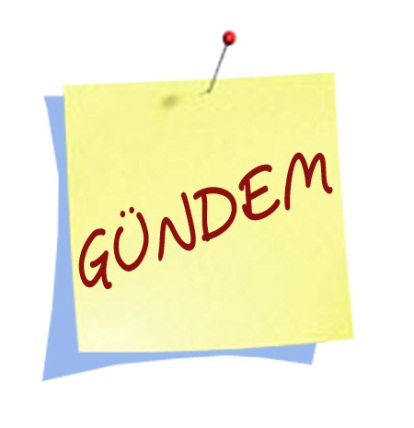 MODÜL 5 – WORD 2010 KULLANIMI
 OFFICE DÜĞMESİ
 HIZLI ERİŞİM ARAÇ ÇUBUĞU
 MENÜLER
 ŞEKİL , RESİM EKLEME
 TABLO EKLEME
 ETKİNLİKLER


Semih ÇALIŞKAN
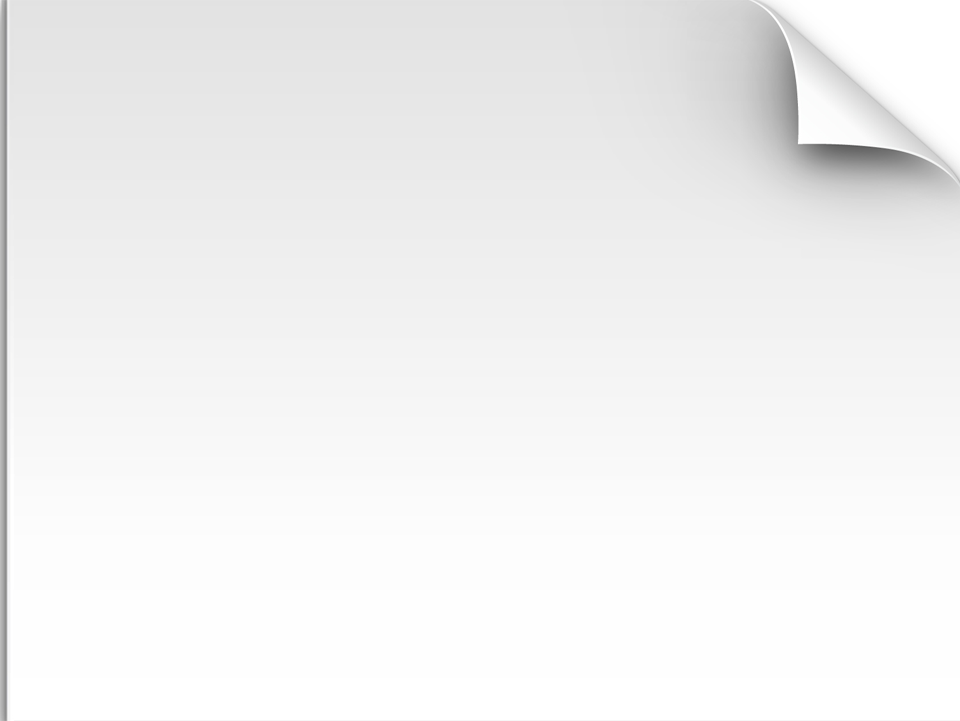 WORD KULLANIMI
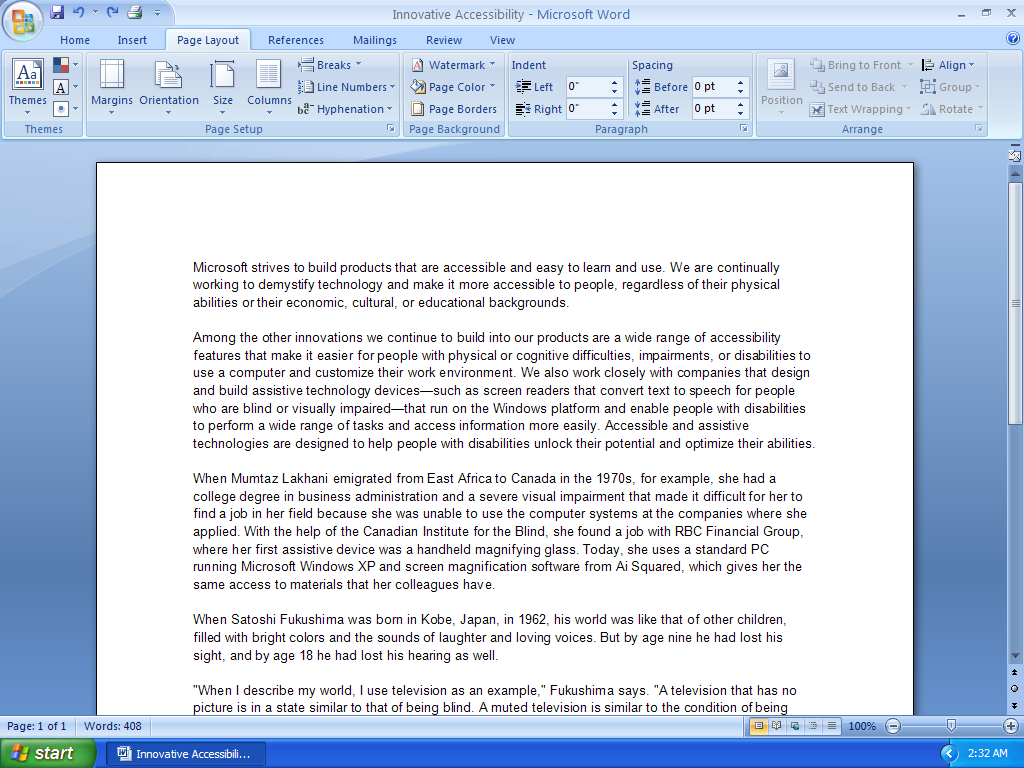 Office Word Programı ile çalışma sayfamıza 
Yazı yazabilir,
Yazılarımızın görünümlerini değiştirebilir, 
Tablolar oluşturabilir,
Resim ekleyebilir,
Çalışmamızı yazıcıdan çıktı alabilir, 
Çalışmamızı kaydedebilir,
Çalışmamızı daha sonra yeniden düzenleyebiliriz.
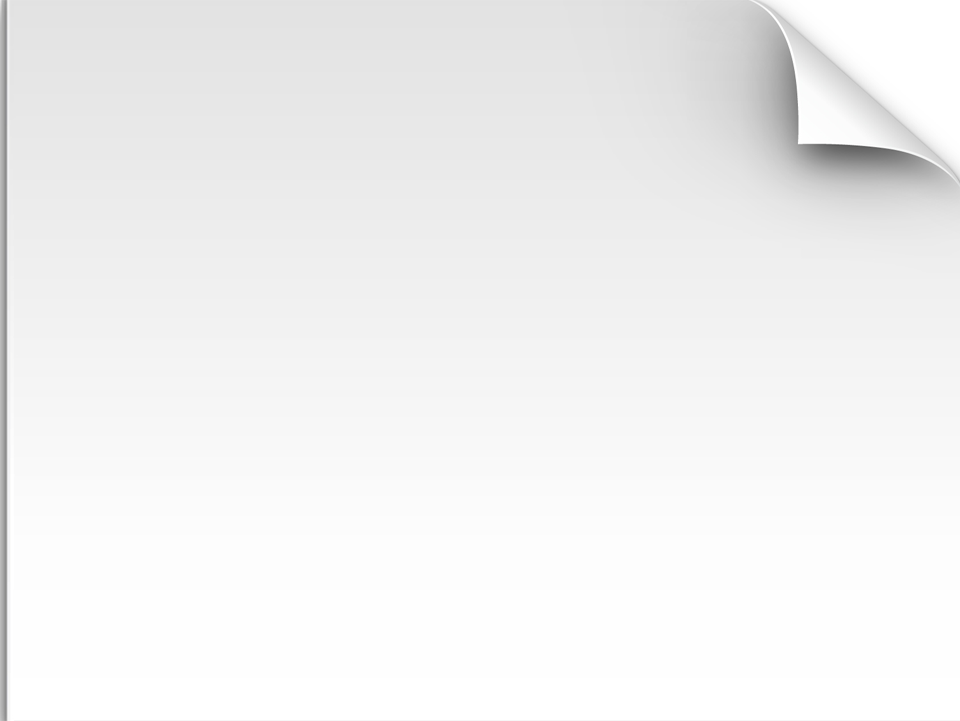 WORD KULLANIMI
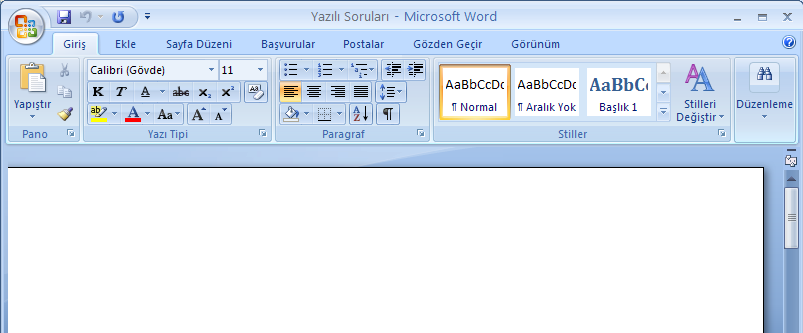 OFFICE DÜĞMESİ: Çalışmamız ile ilgili dosya işlemleri yapmamızı sağlar. 
Yeni bir dosya açma, dosyayı kaydetme, yazıcıdan çıktı alma işlemlerinin komutları bu menüdedir.
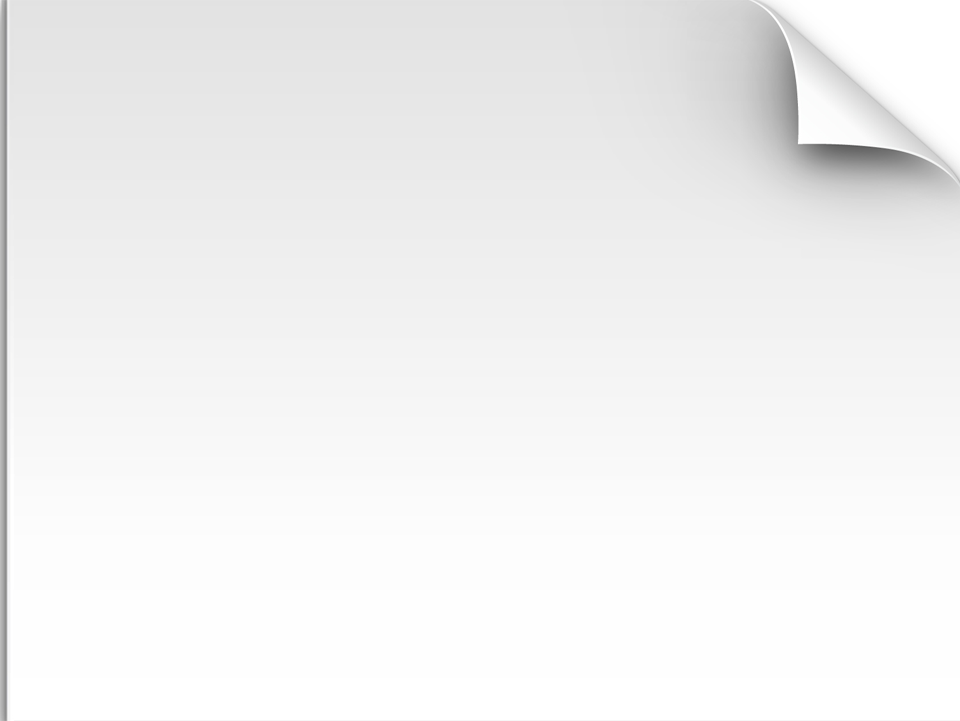 WORD KULLANIMI
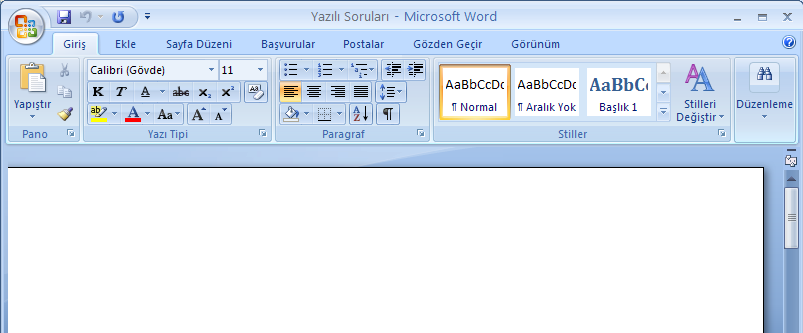 Hızlı Erişim Araç Çubuğu: Sık kullanılan komutlar buraya eklenip, kullanılacağında hızlı erişim sağlanabilir.
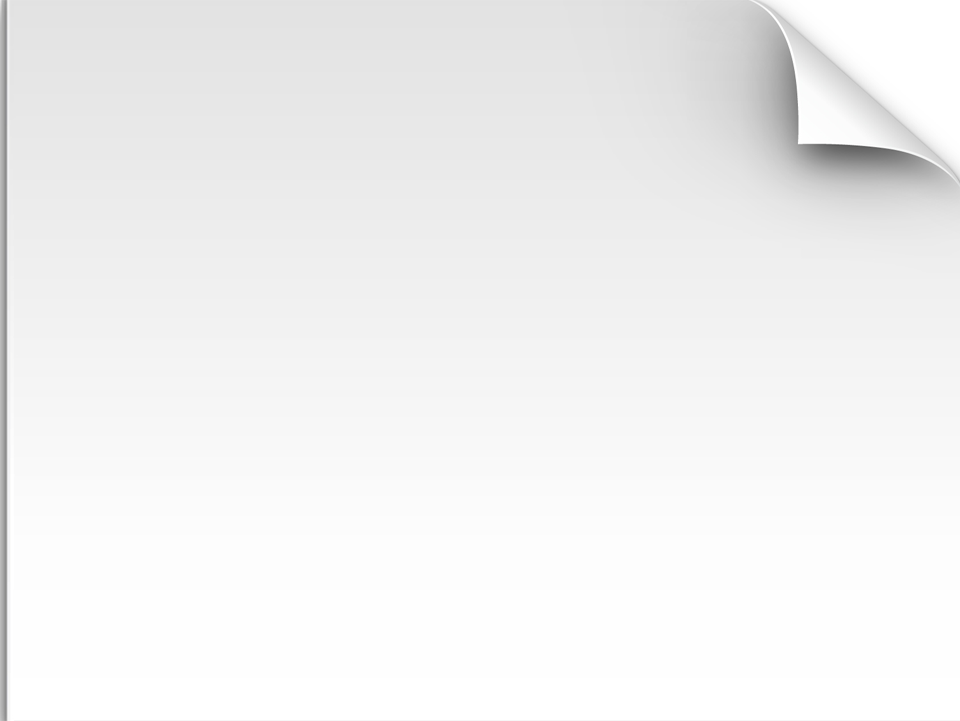 WORD KULLANIMI
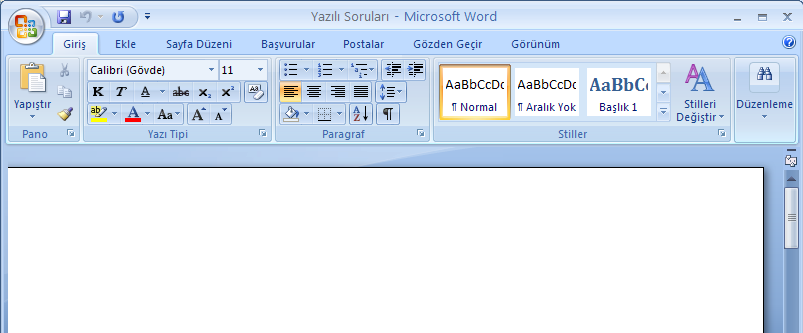 Menüler: Her biri konusuna göre çeşitli komutlar içerir. Menülerin adlarına tıklanarak bölümler açılabilir.
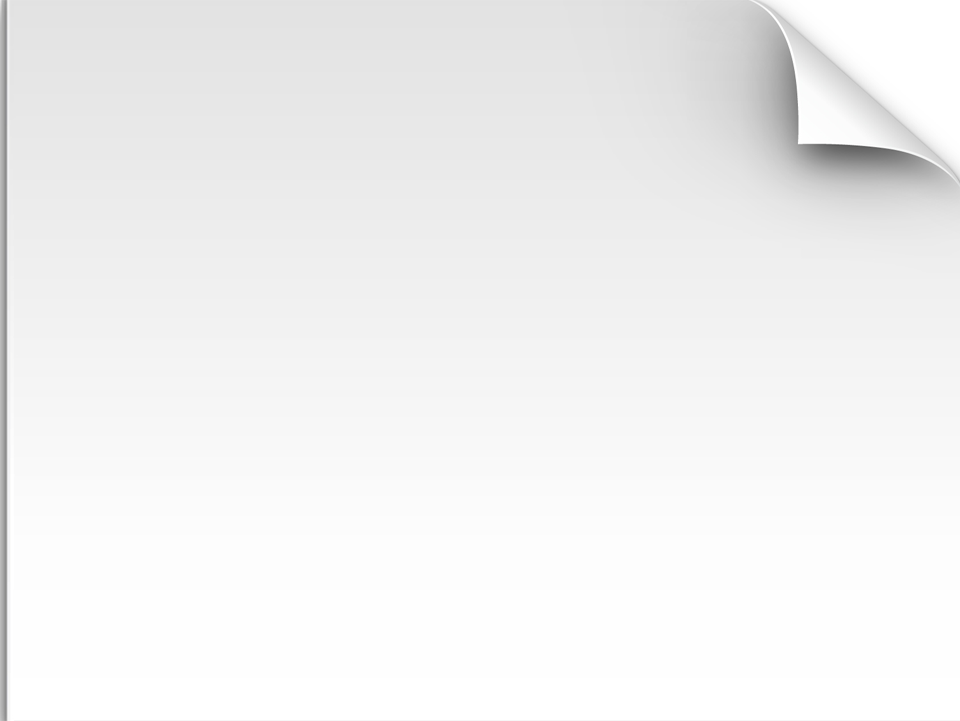 WORD KULLANIMI
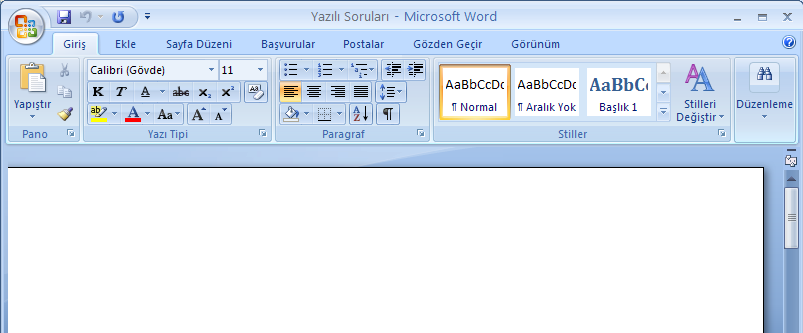 Menülerin Komutları: Menü konularına göre çeşitli komutlar bulunur.
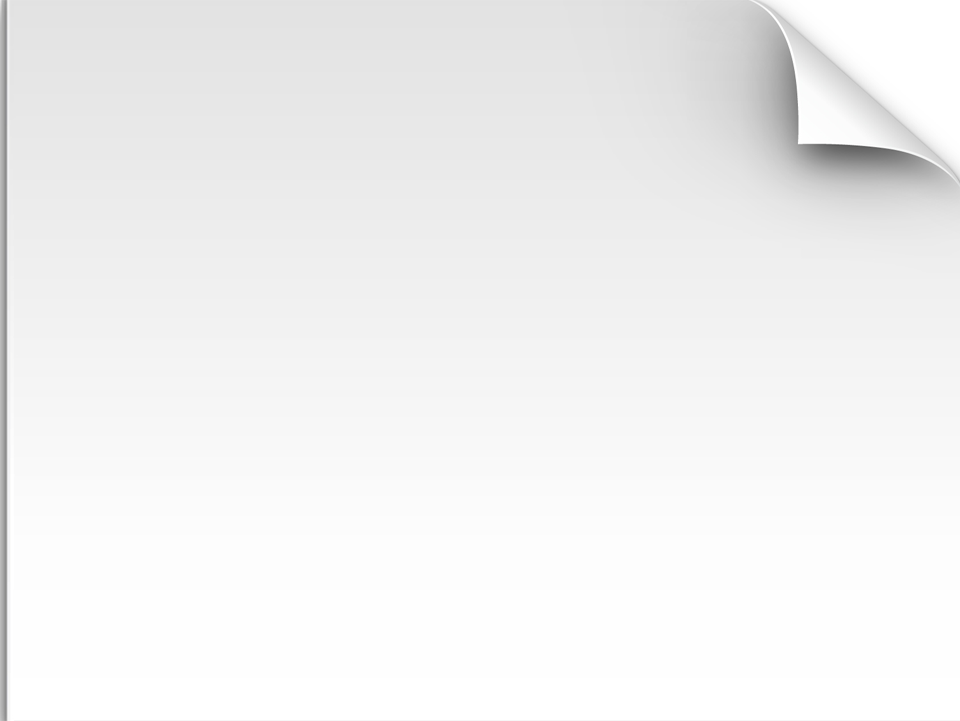 WORD KULLANIMI
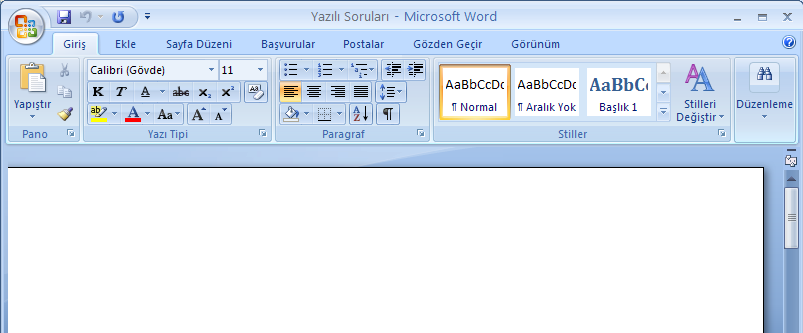 Görünüm Boyutu: Çalışma sayfamızın görünümünü büyütür ve küçültebiliriz.
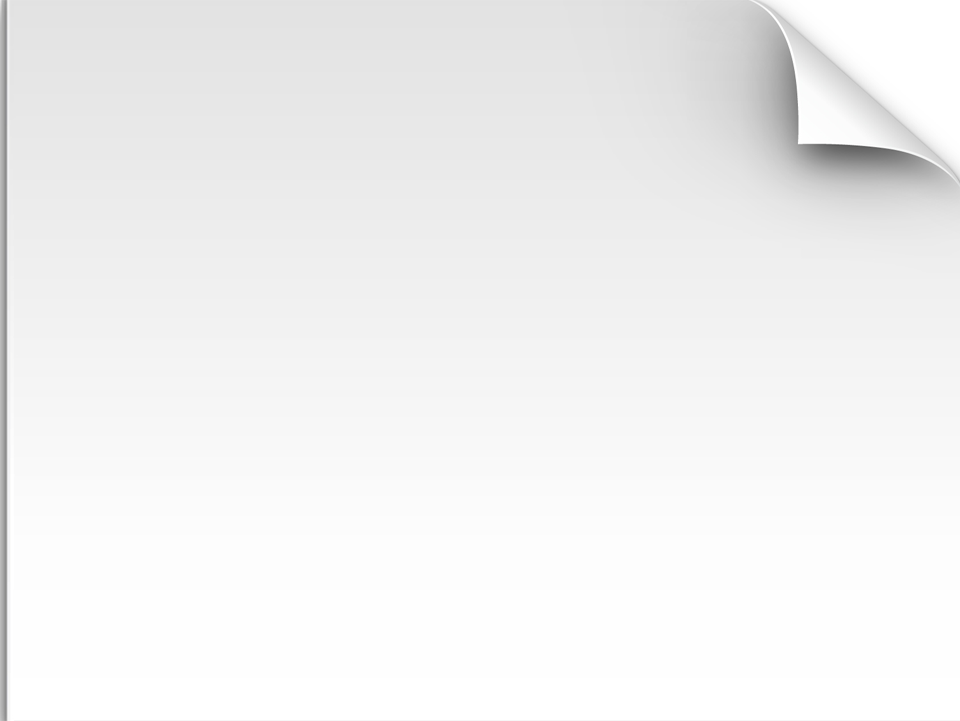 WORD KULLANIMI
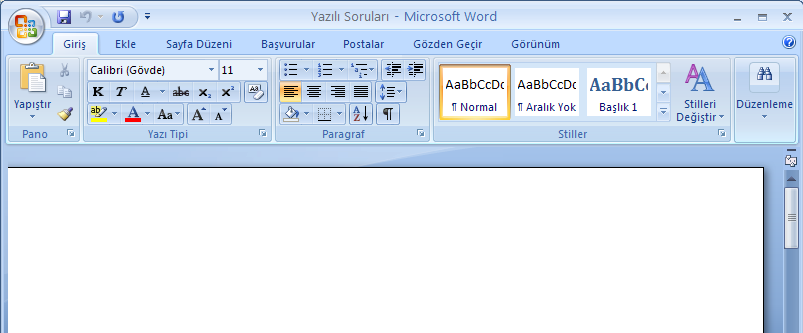 Bilgisayar
|
Word programında yazı yazabilmek için imlecin yanıp söndüğünü görmemiz gerekir.
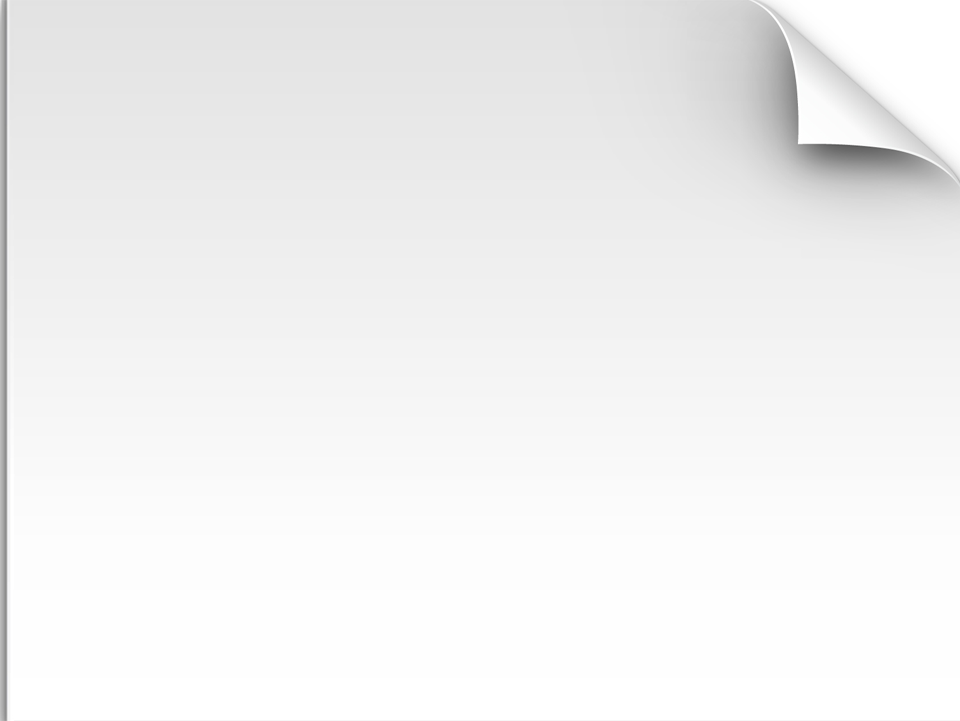 WORD KULLANIMI
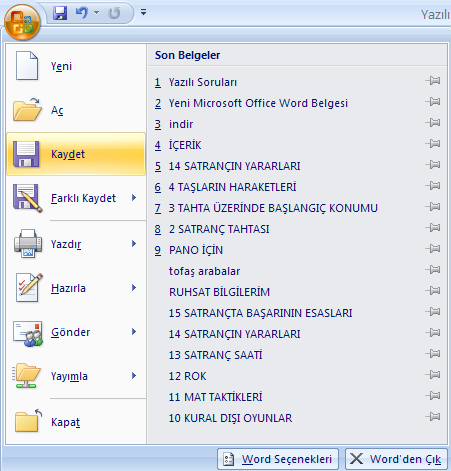 Çalışma sayfamızı kaydetmek için Office Düğmesinin menüsünden KAYDET komutu kullanılır.
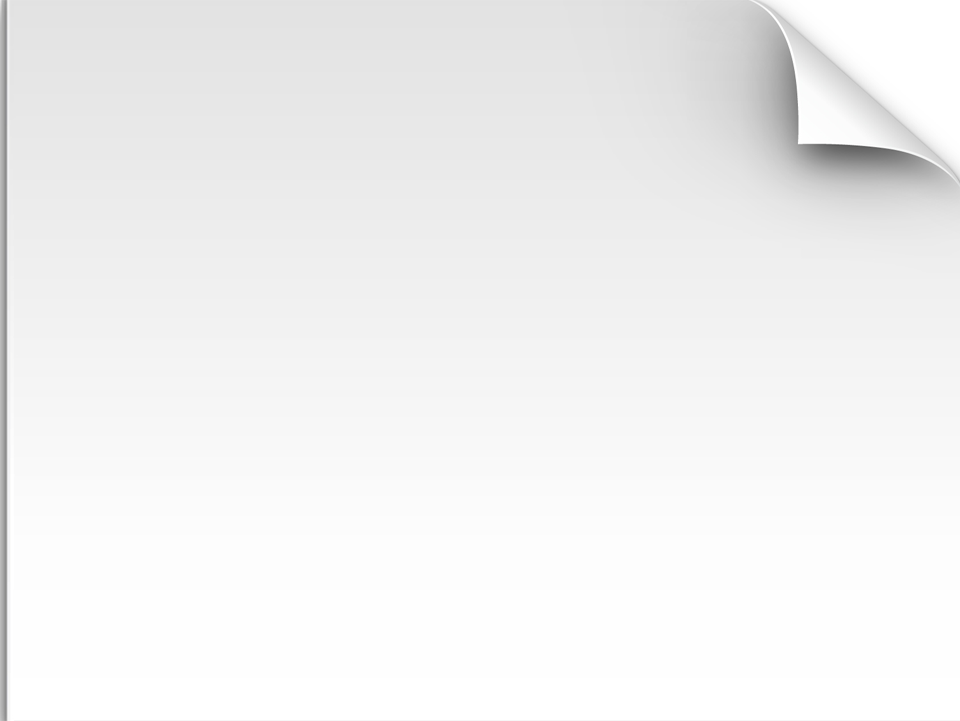 WORD KULLANIMI
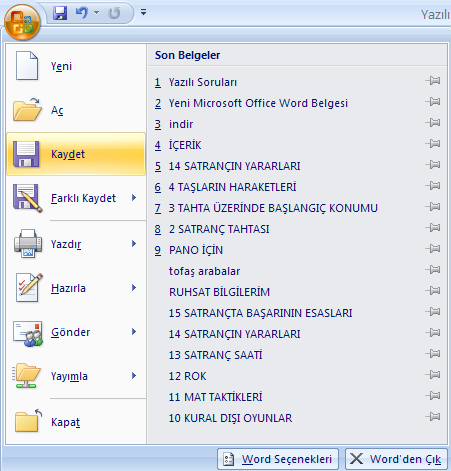 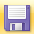 Çalışmamız daha önceden kaydedilmiş ise yaptığımız değişiklikler ile beraber yine aynı dosyaya kaydedilir.
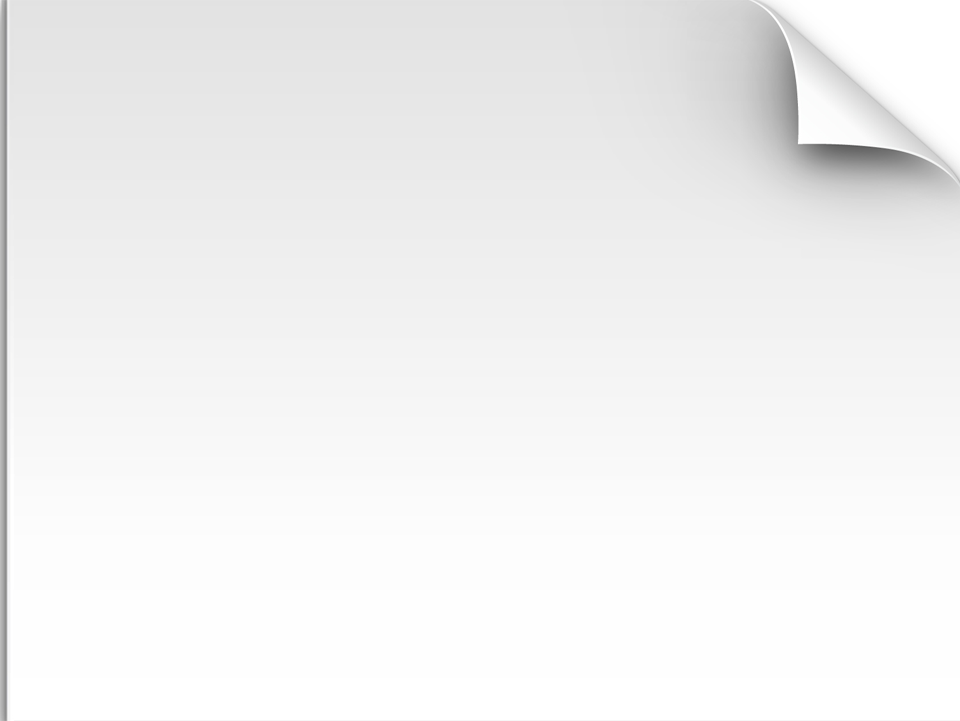 WORD KULLANIMI
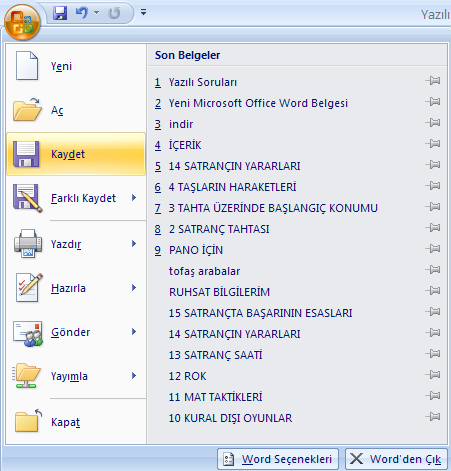 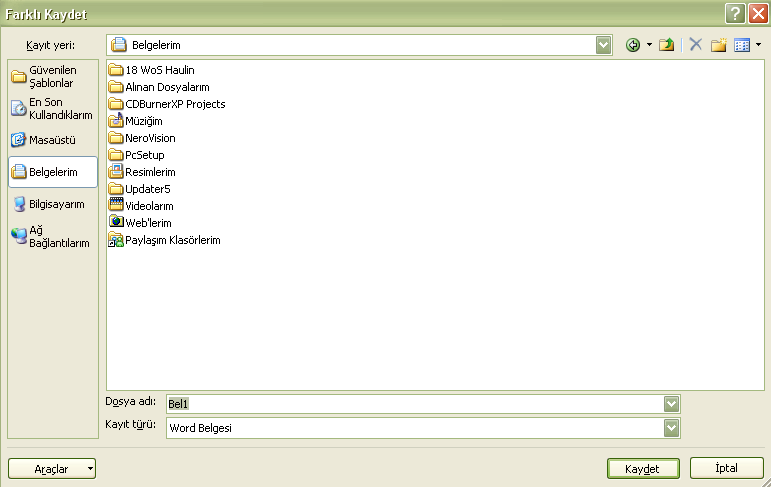 Çalışmamız daha önceden kaydedilmemiş ise çalışmamızın ismini, kaydedileceği yeri belirtmemizi isteyen bir pencere açılır.
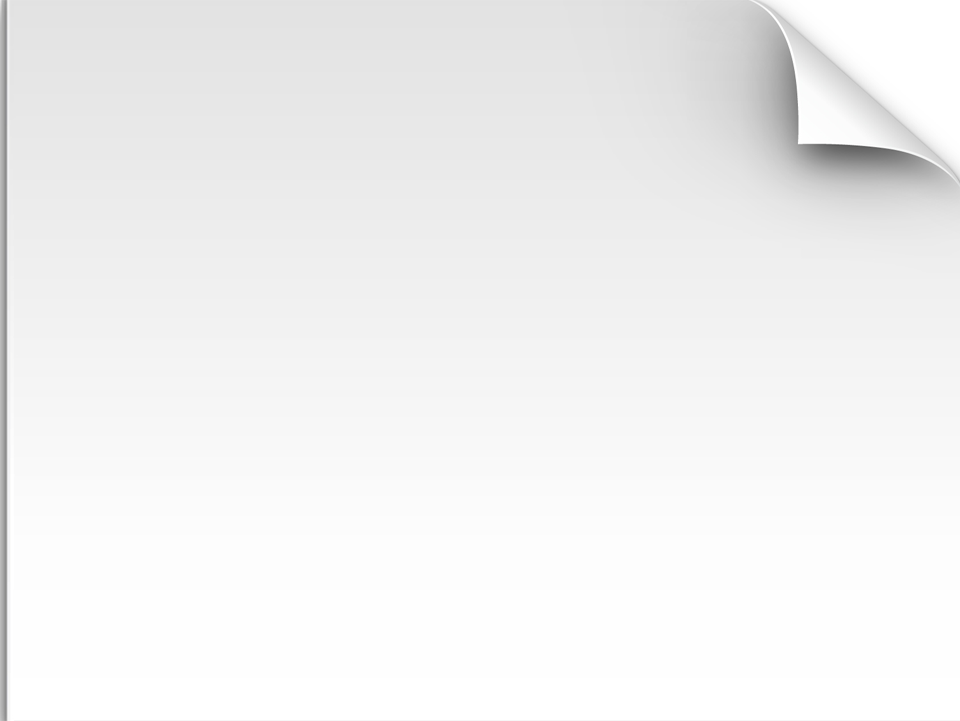 WORD KULLANIMI
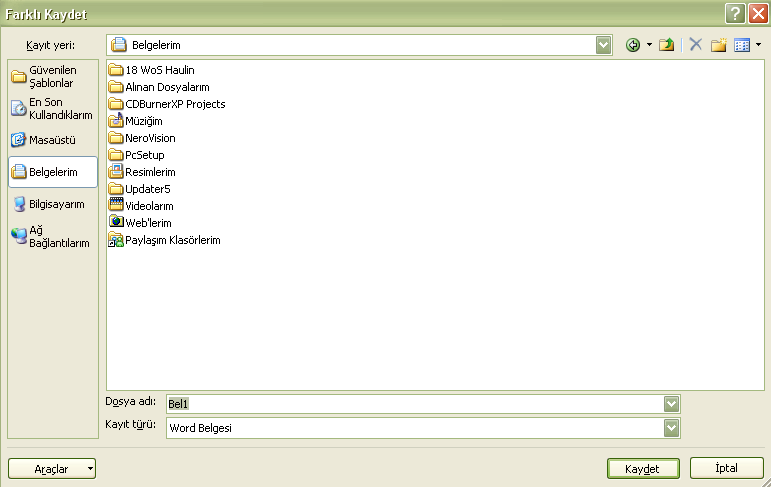 Dosyamızın adını bu alana yazmamız gerekir.
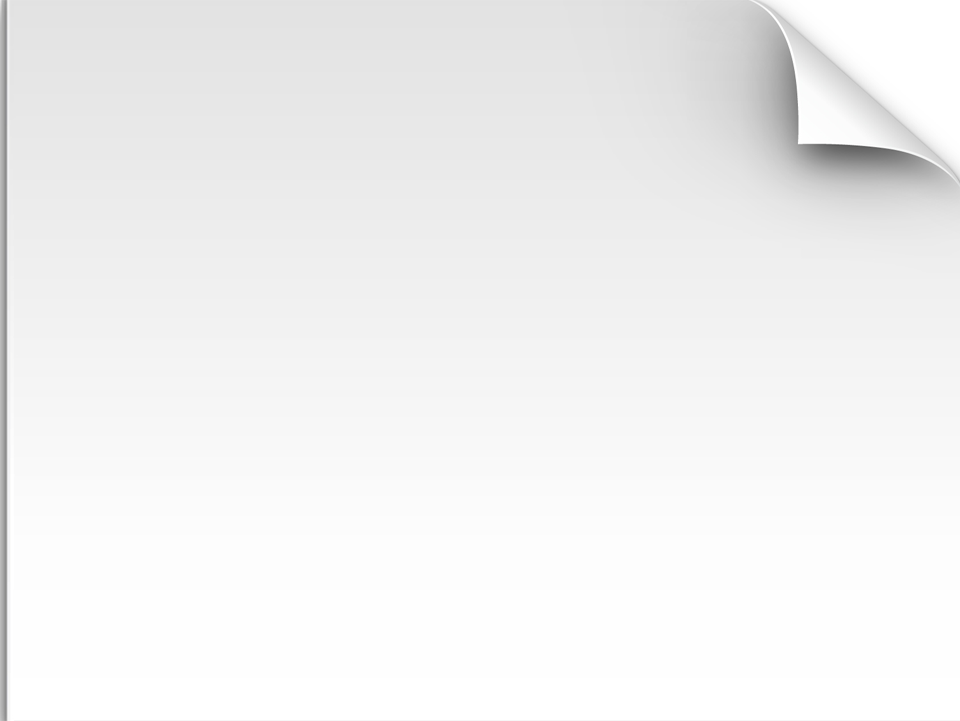 WORD KULLANIMI
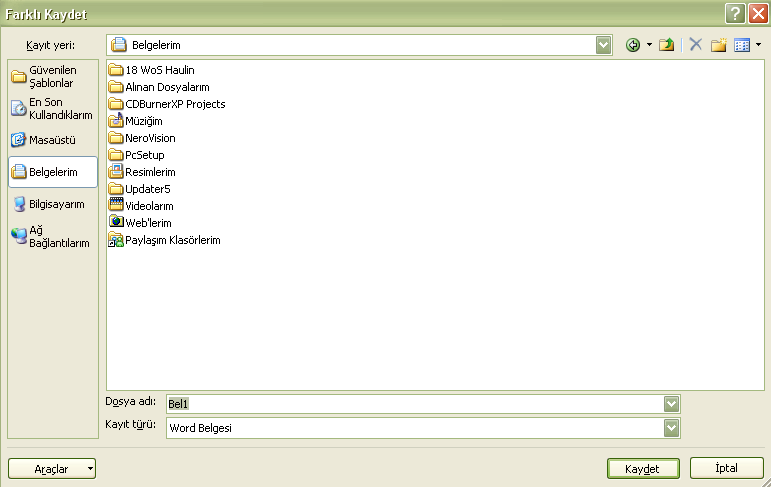 Dosyamızı kaydedeceğimiz yeri buralardan seçeriz.
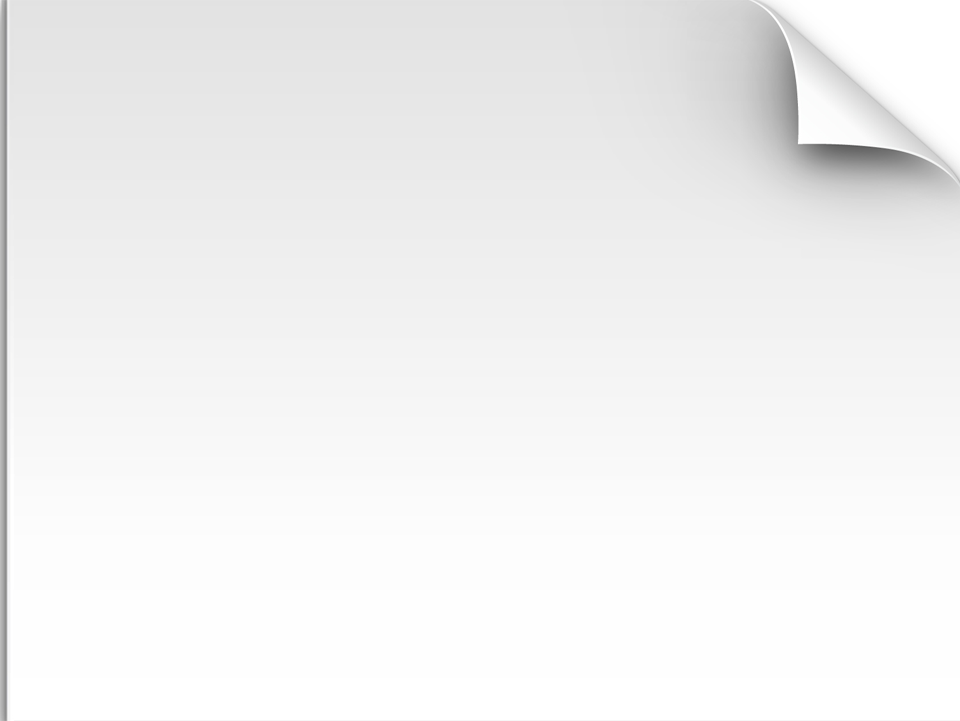 WORD KULLANIMI
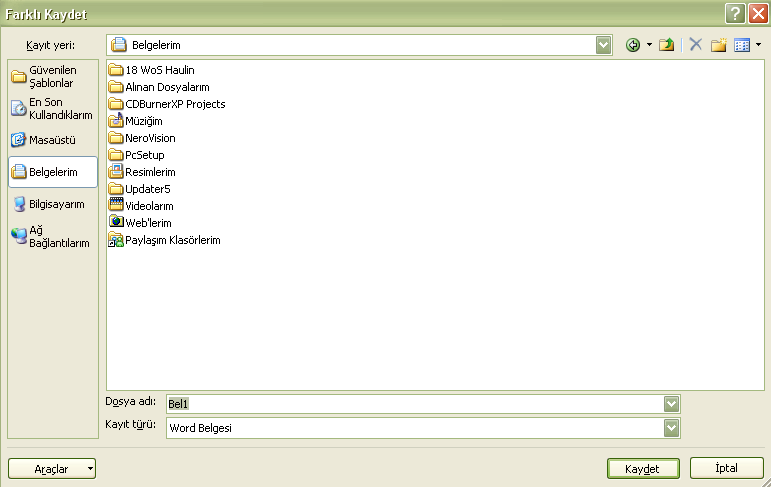 Dosyamızın adını yazdıktan ve konumunu belirledikten sonra kaydetmek için bu düğmeye tıklamamız gerekir.
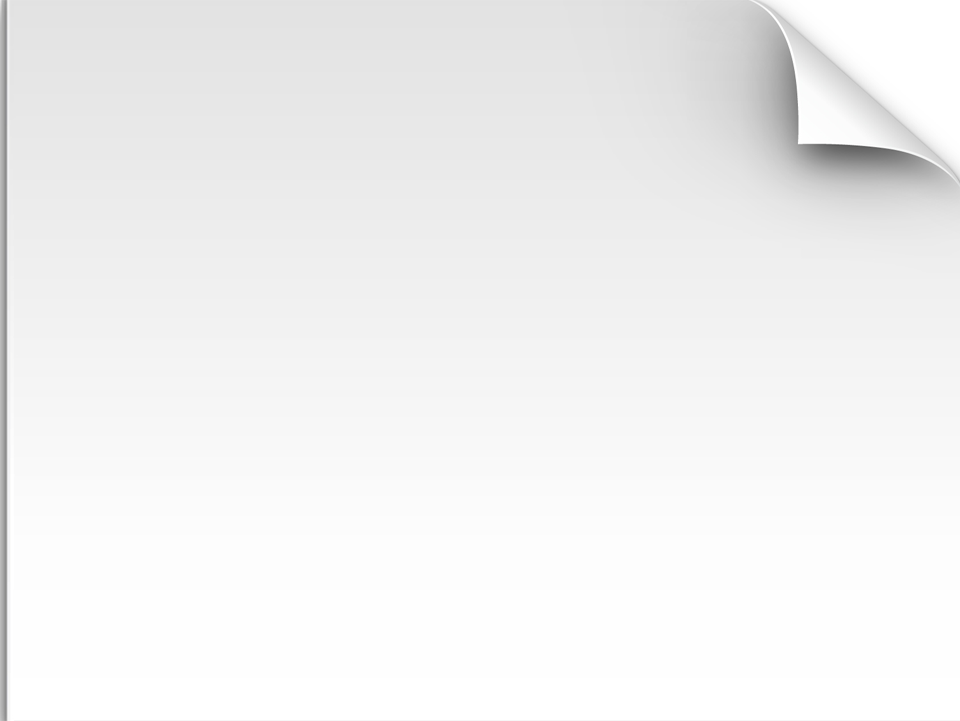 WORD KULLANIMI
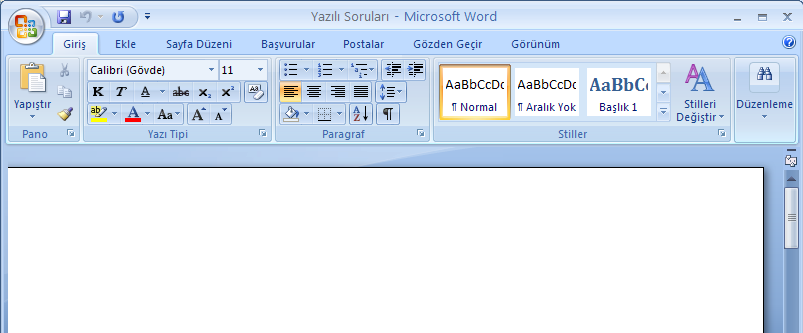 Bilgisayar
SEÇİLMEMİŞ
Bilgisayar
SEÇİLMİŞ
Yazı, tablo yada resimleri bir işleme tabi tutmadan önce seçmemiz gerekir.
Nesneleri seçmenin en kolay yolu fare ile nesnenin bir tarafından tıklayarak diğer tarafına kadar fareyi sürüklemektir.
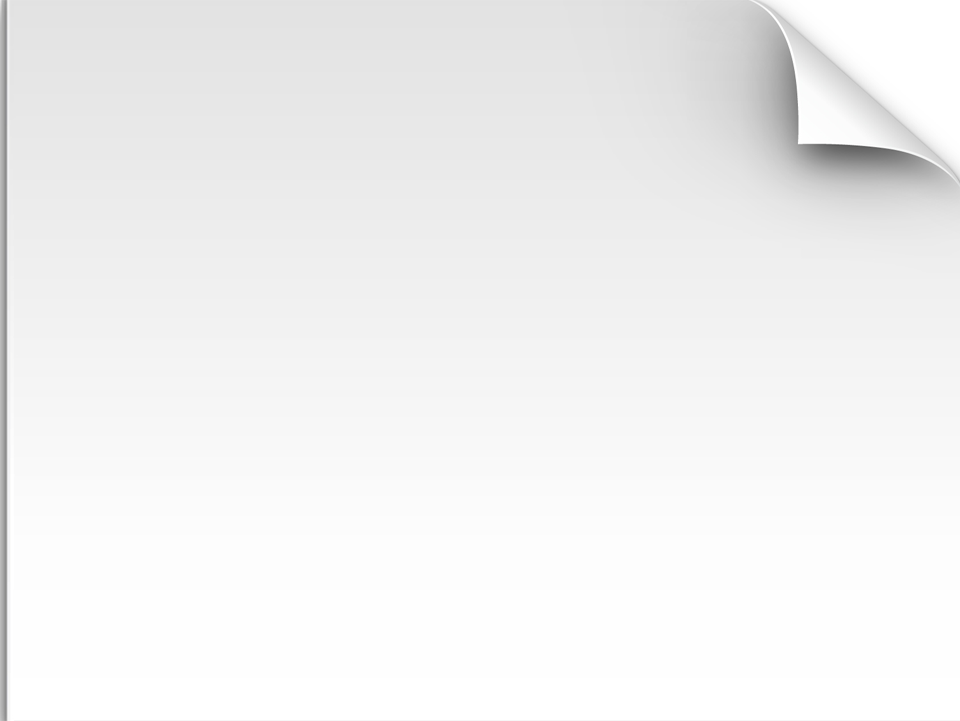 WORD KULLANIMI
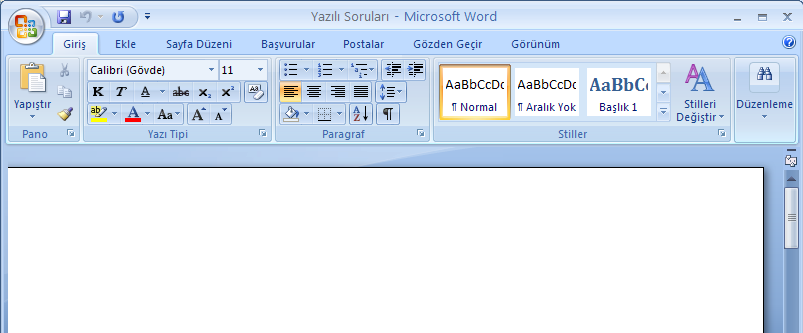 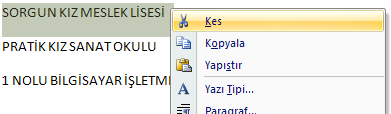 Bir nesneyi bir yerden başka bir yere taşımak için KES komutu kullanılır. KES komutu ile nesne bulunduğu yerden silinir ve hafızaya alınır. Nesneyi taşımak istediğimiz yerde de YAPIŞTIR komutu kullanılarak nesne orada oluşturulur.
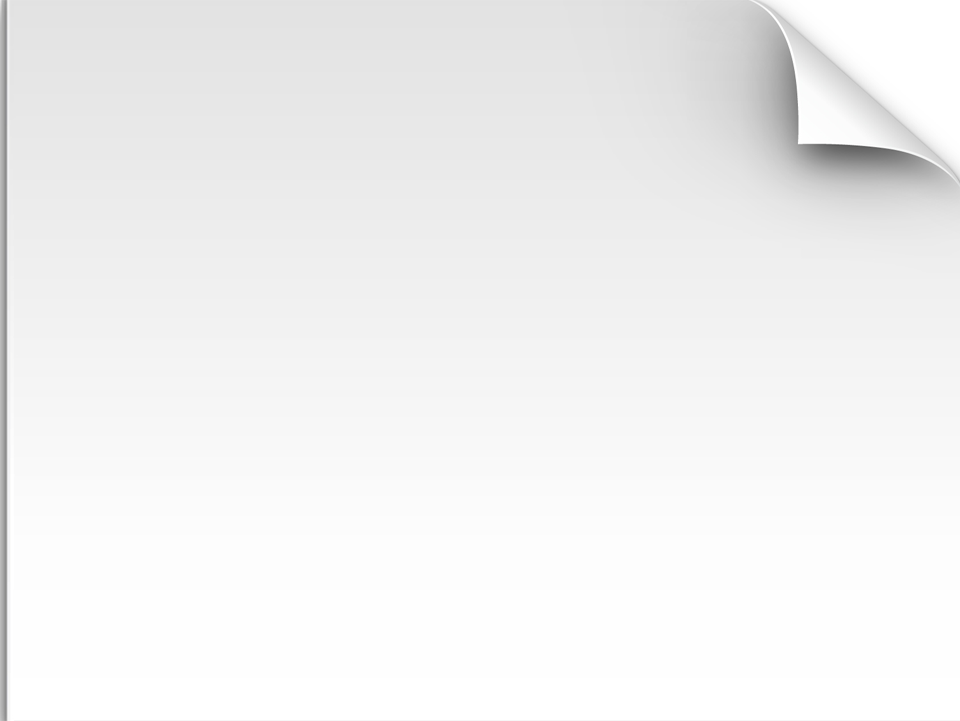 WORD KULLANIMI
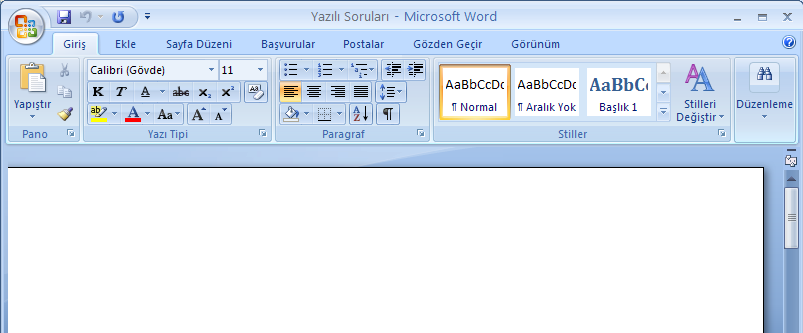 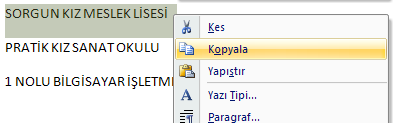 Nesnenin aynısından bir tane daha oluşturmak için KOPYALA komutu kullanılır. Kopyala komutu ile nesnenin kopyası hafızaya alınır ve kopyasını oluşturmak istediğimiz yere imleç getirilerek YAPIŞTIR komutu kullanılır.
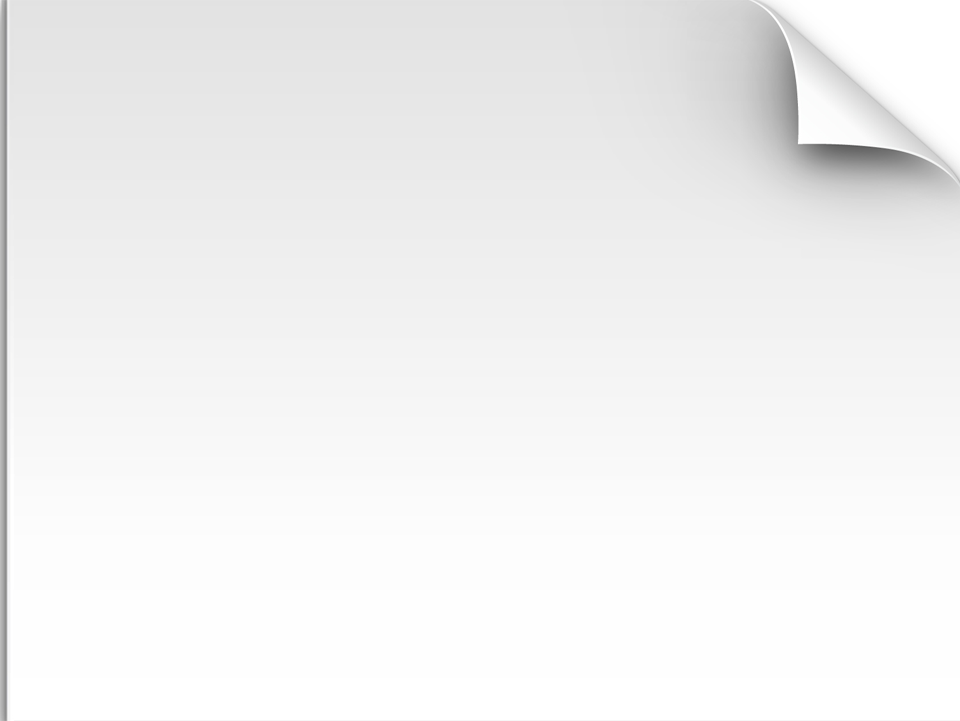 WORD KULLANIMI
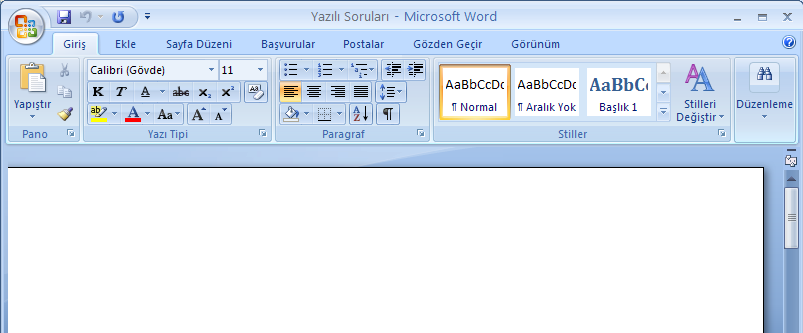 SORGUN         İNCE
SORGUN         KALIN
K A L I N
Seçili metini kalınlaştırır. Eğer zaten kalınsa inceleştirir.
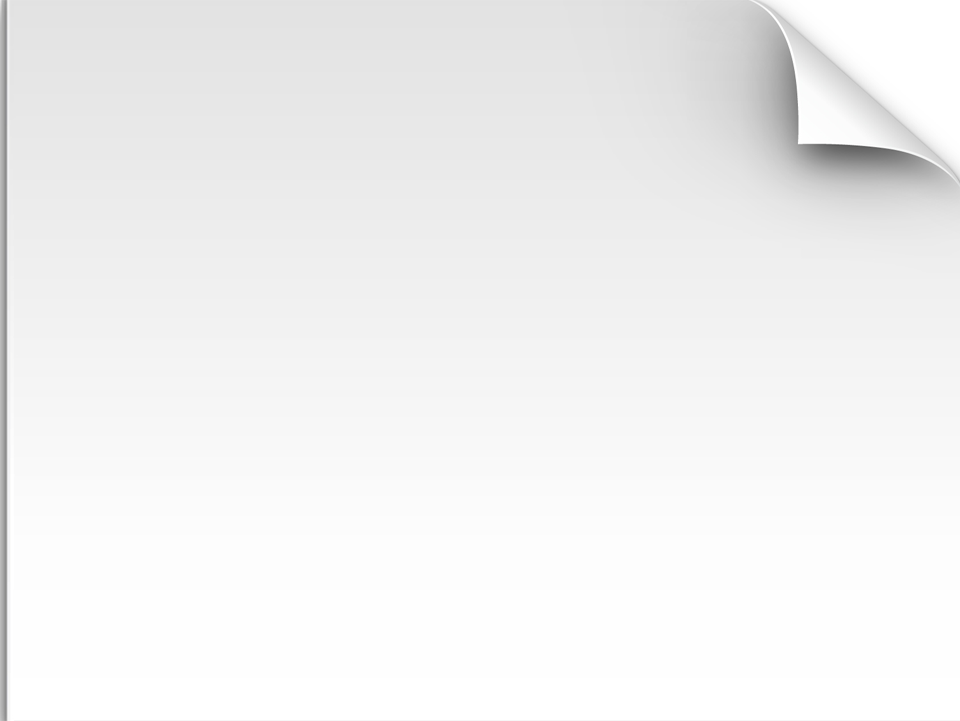 WORD KULLANIMI
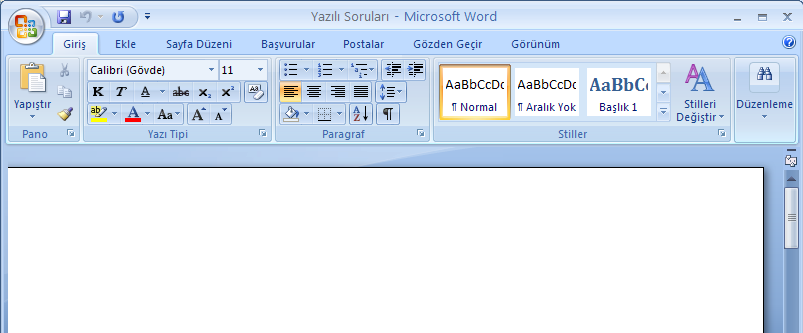 SORGUN         NORMAL
SORGUN          İTALİK
İTALİK (EĞİK)
Seçili olan metini sağa doğru 75 derece açılı eğitk olarak yazılmasını sağlar.
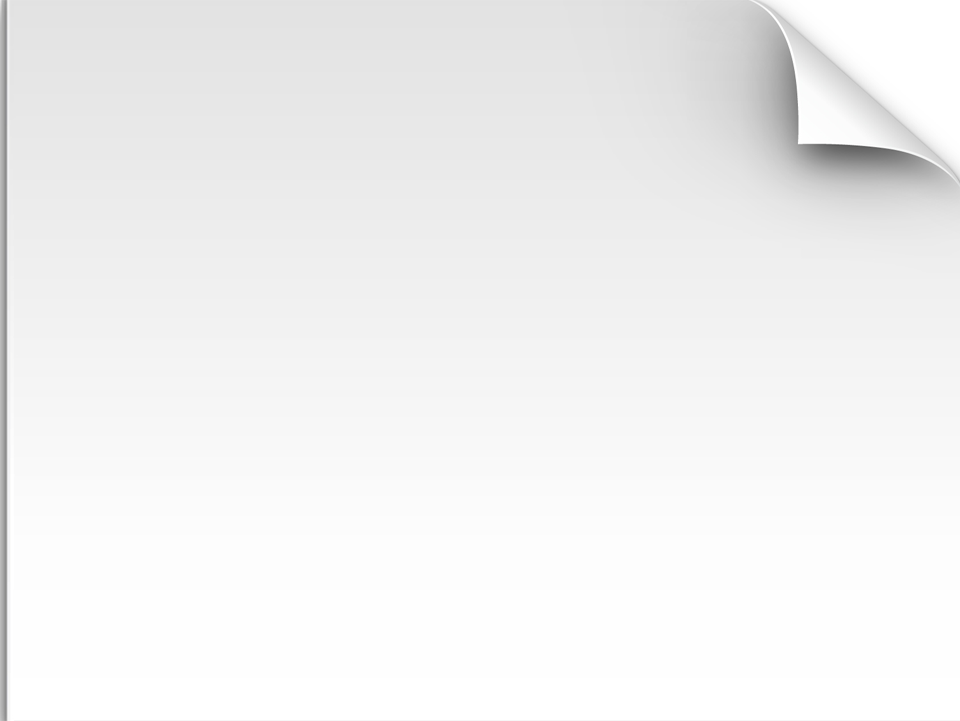 WORD KULLANIMI
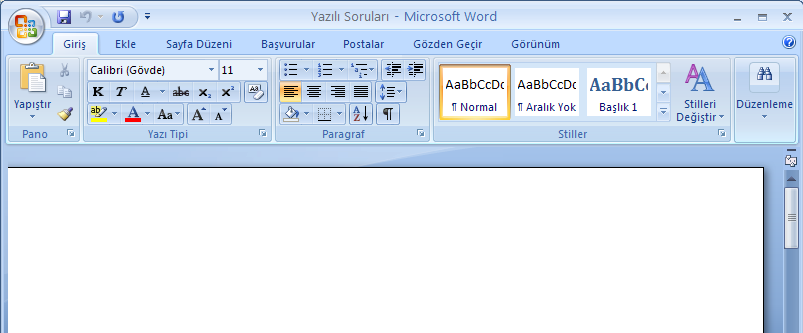 SORGUN         NORMAL
SORGUN         ALTI ÇİZİLİ
Seçili olan metinin altını çizer.
ALTI ÇİZİLİ
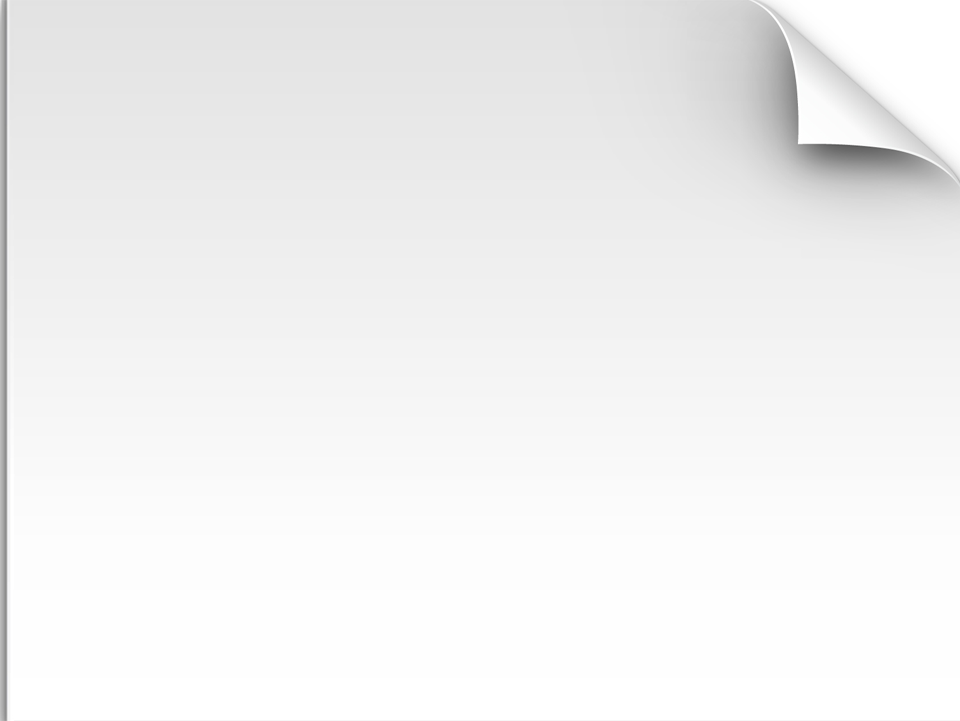 WORD KULLANIMI
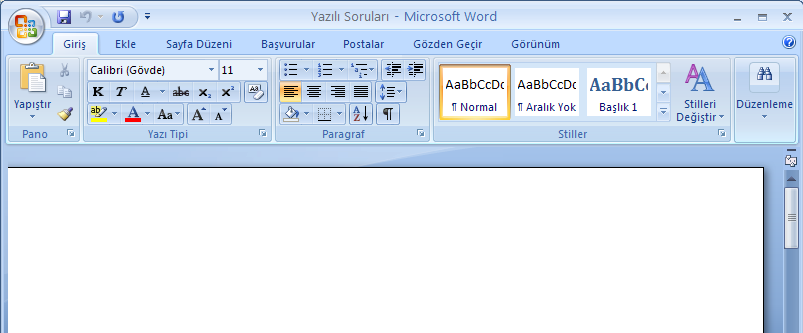 O2      H2O
Seçili olan metini alt simge yapar.
ALT SİMGE
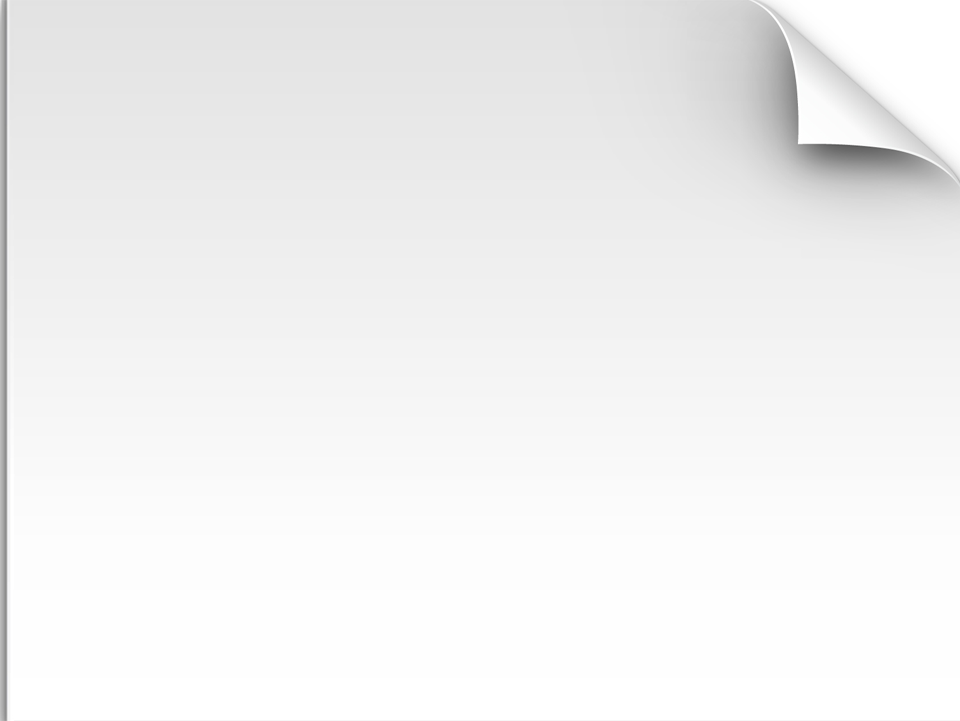 WORD KULLANIMI
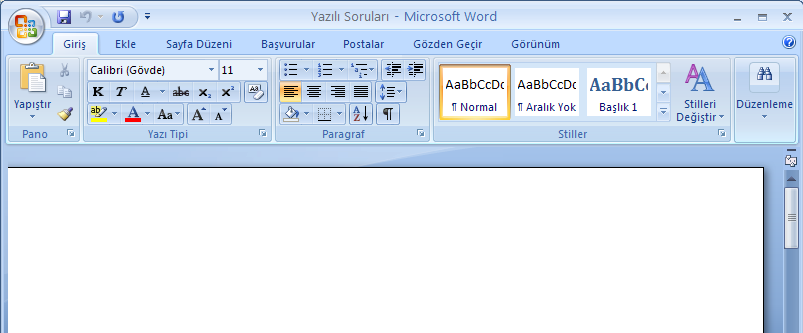 22    53      
x2     y9
ÜST SİMGE
Seçili olan metini üst simge yapar.
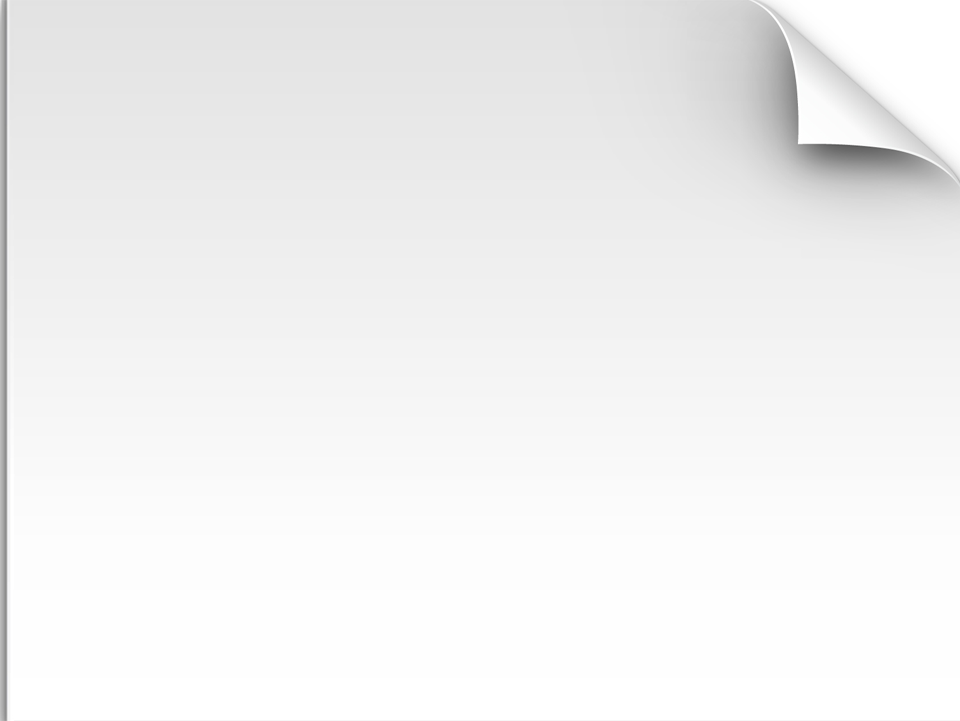 WORD KULLANIMI
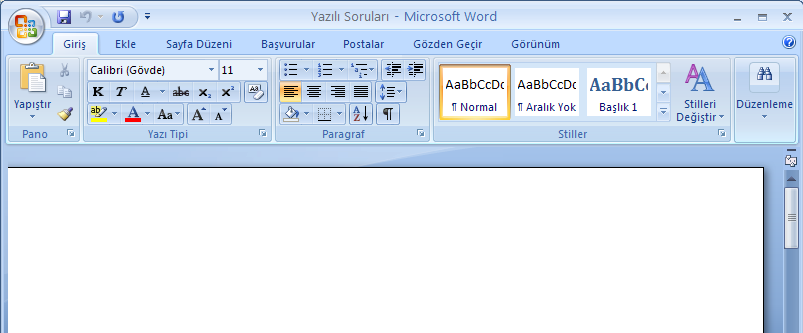 YAZI TİPİNİ BÜYÜT
Seçili olan yazının boyutunu bir kademe büyütür.
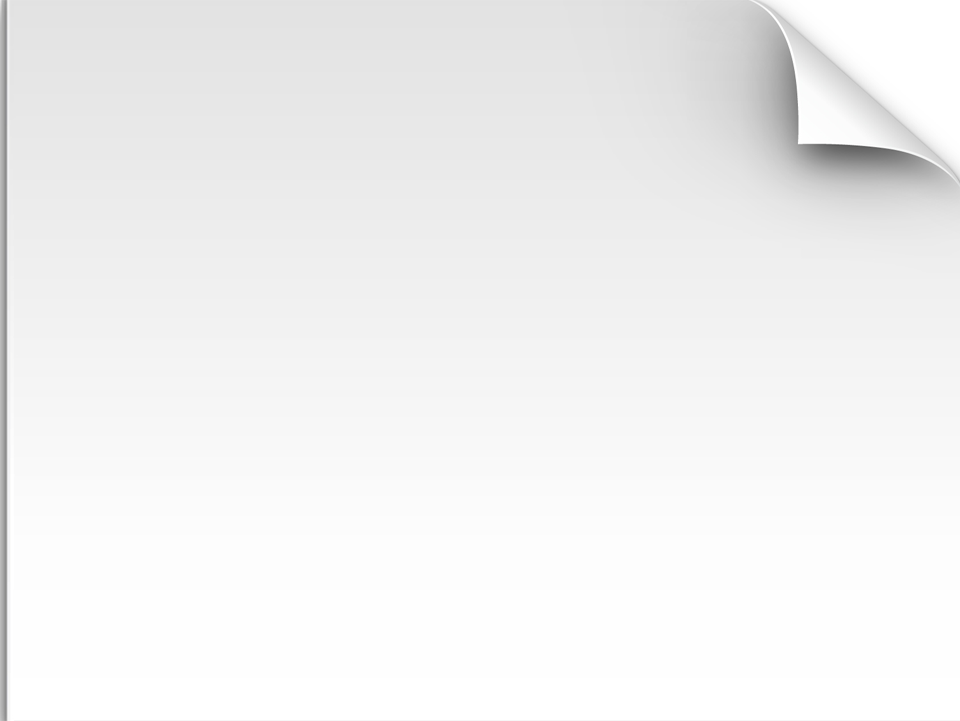 WORD KULLANIMI
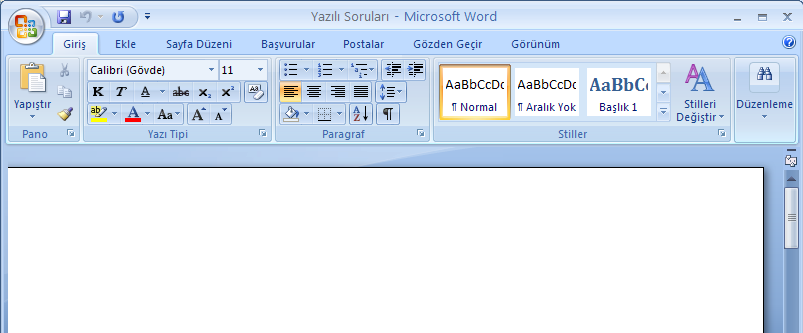 YAZI TİPİNİ KÜÇÜLT
Seçili olan yazının boyutunu bir kademe küçültür.
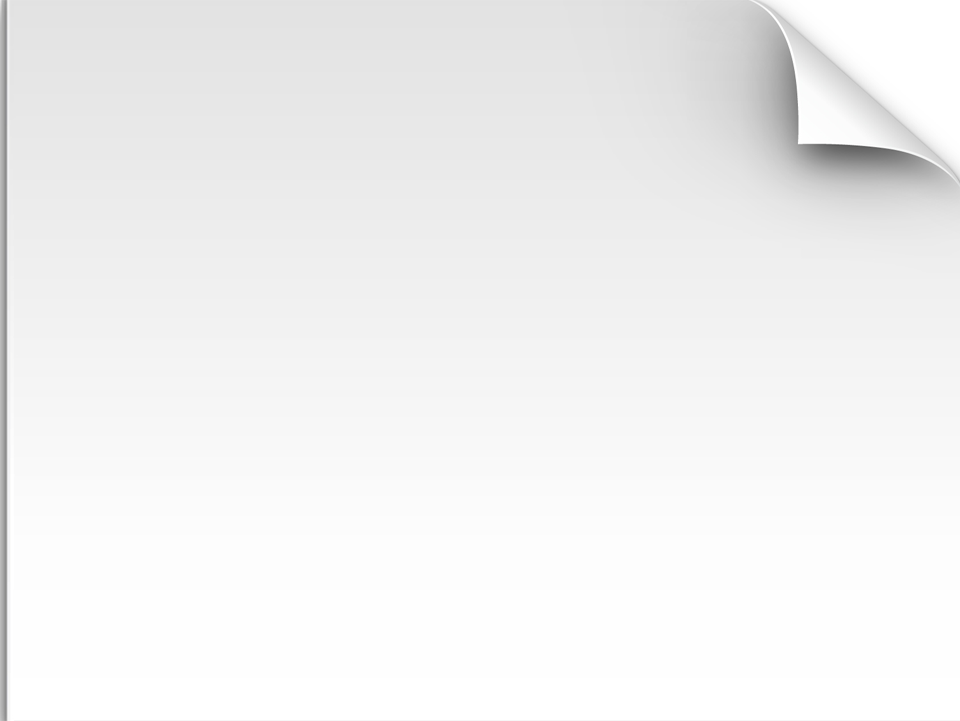 WORD KULLANIMI
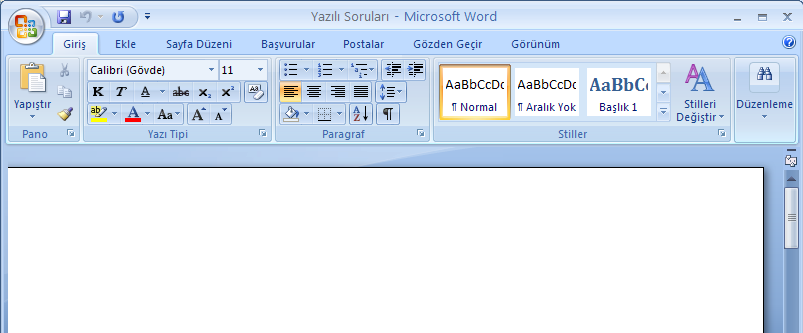 METİN VURGU RENGİ
Seçili olan metinin arka planının rengini değiştirir.
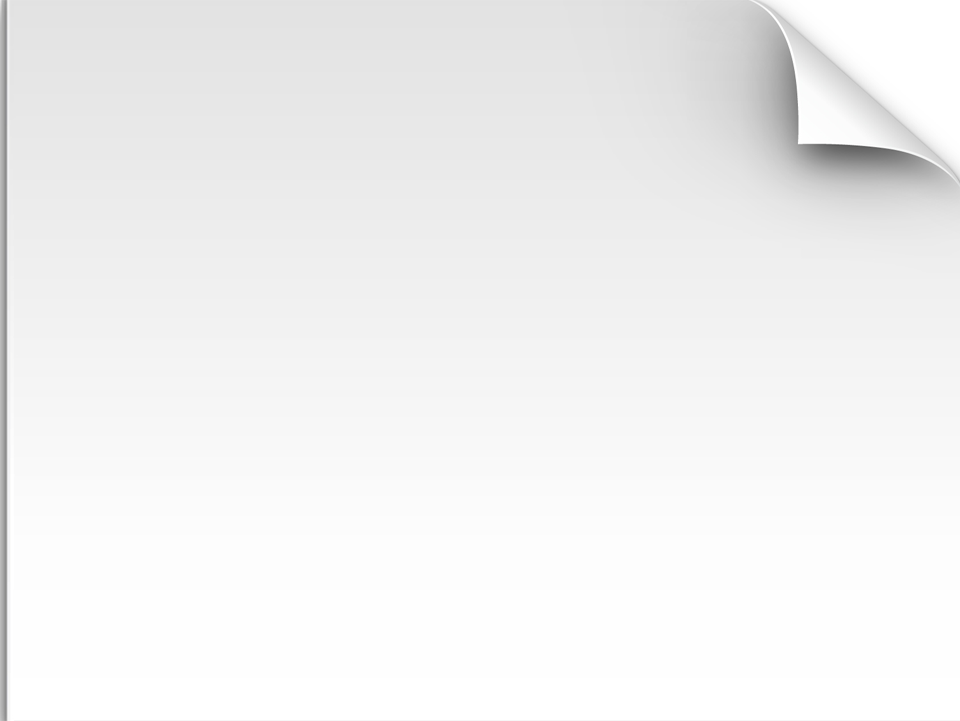 WORD KULLANIMI
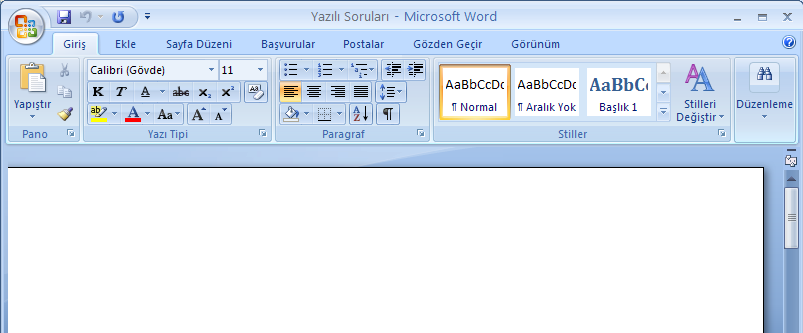 YAZI TİPİ RENGİ
Seçili olan metnin rengini değiştirir.
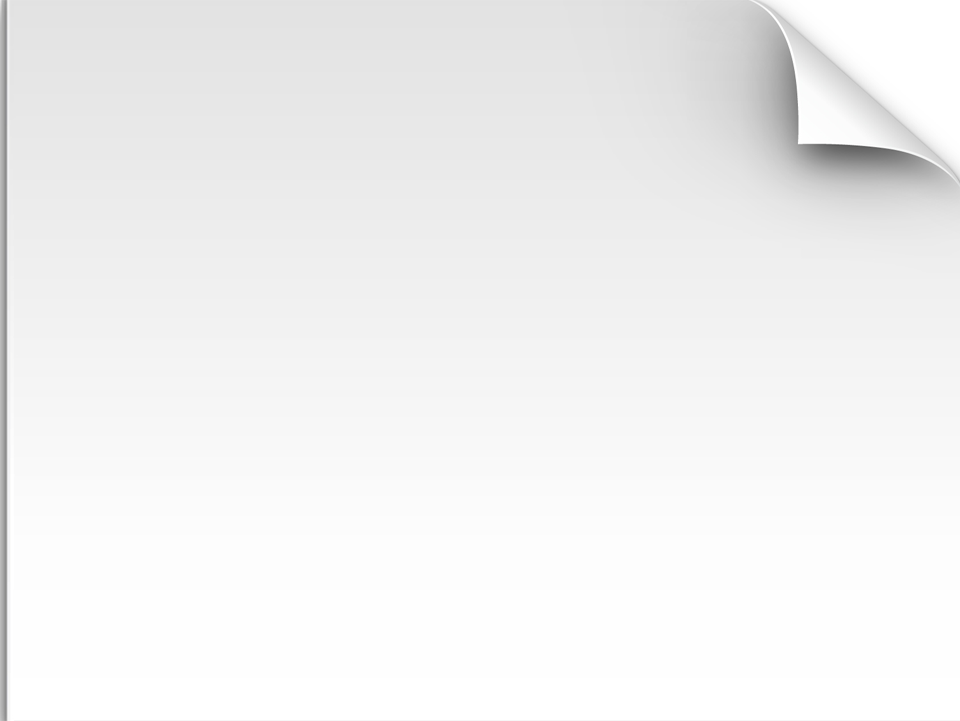 WORD KULLANIMI
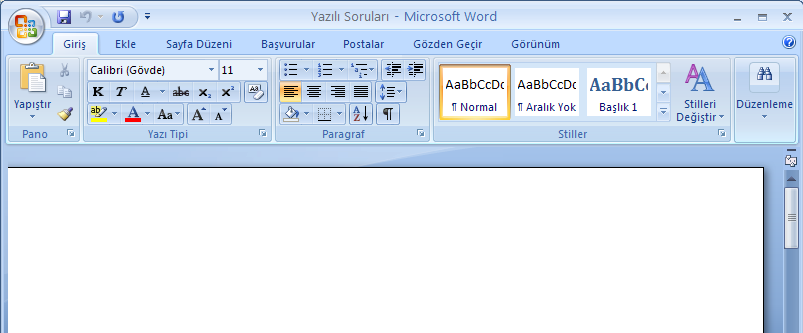 BÜYÜK/KÜÇÜK HARF DEĞİŞTİR
Seçili olan metnin büyük yada küçük harflere dönüştürülmesi için kullanılır.
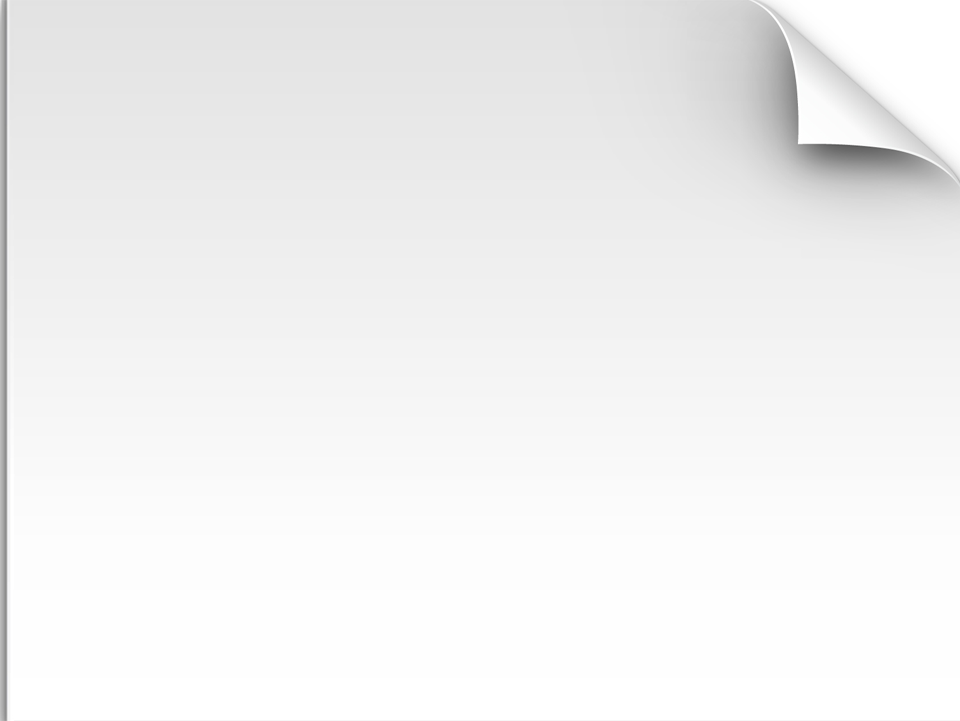 WORD KULLANIMI
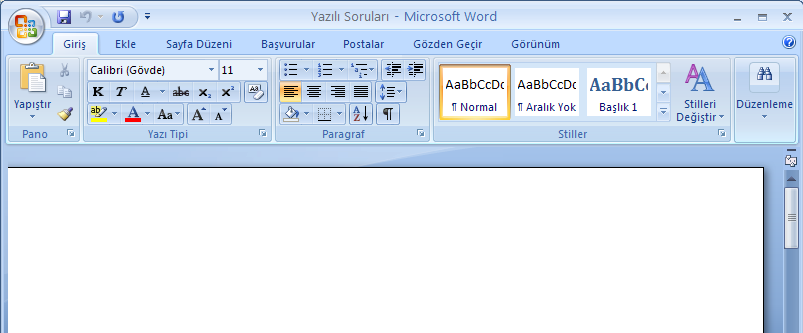 Kitap okumak
Müzik dinlemek
Yemek yapmak
Oyun oynamak
MADDE İŞARETLERİ
Seçili olan satırların başlarına işaretler koyarak maddeleştirir.
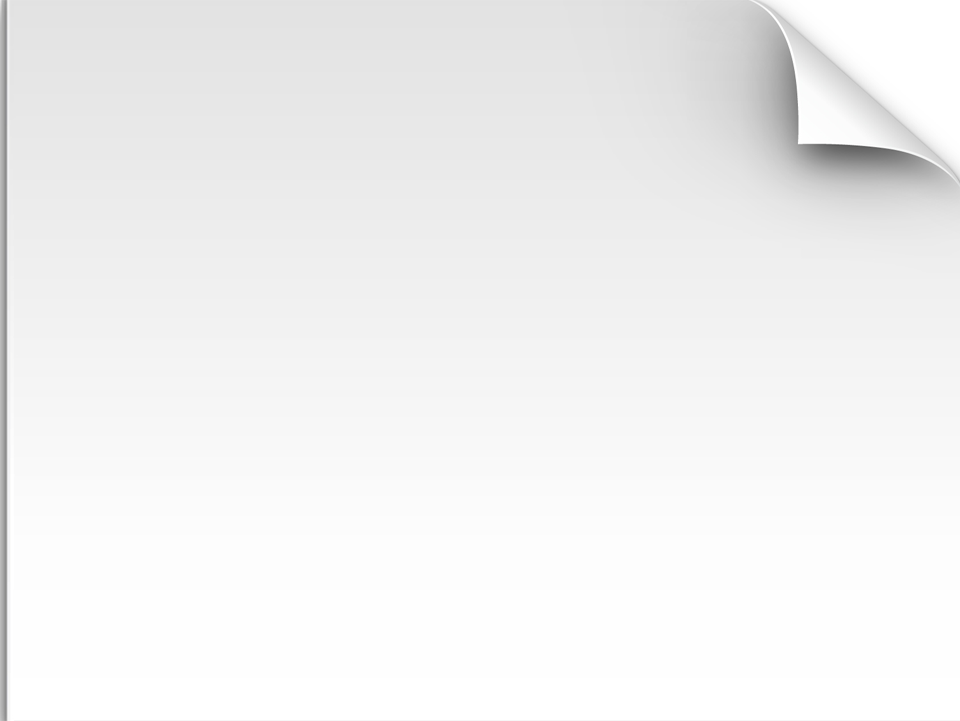 WORD KULLANIMI
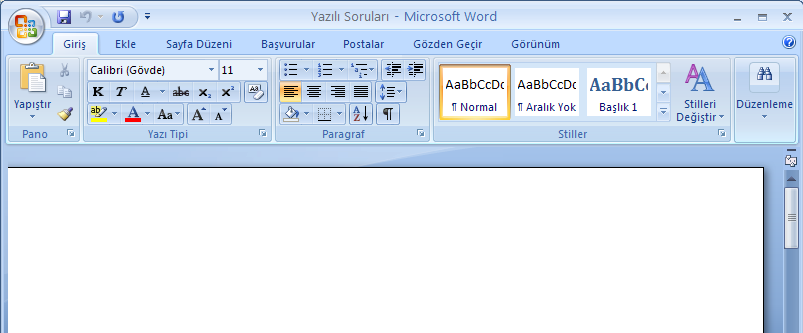 METNİ SOLA HİZALA
Seçili olan metni satırın soluna dayar.
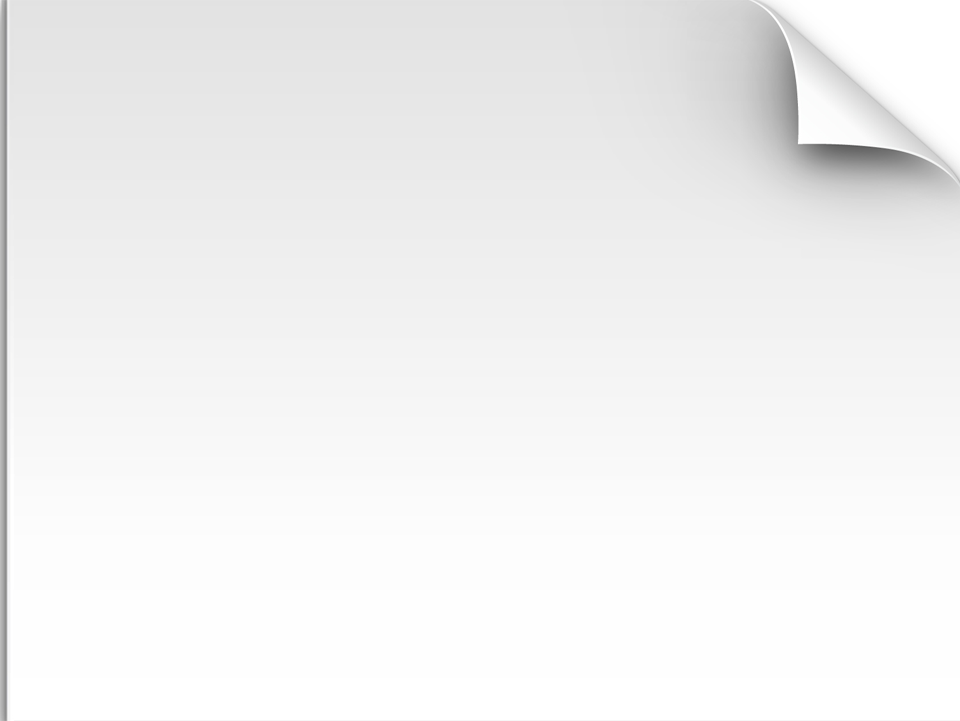 WORD KULLANIMI
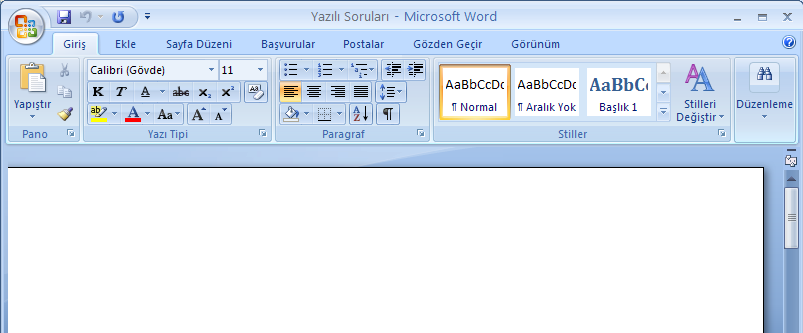 ORTALA
Seçili olan metni satırın ortasına konumlar.
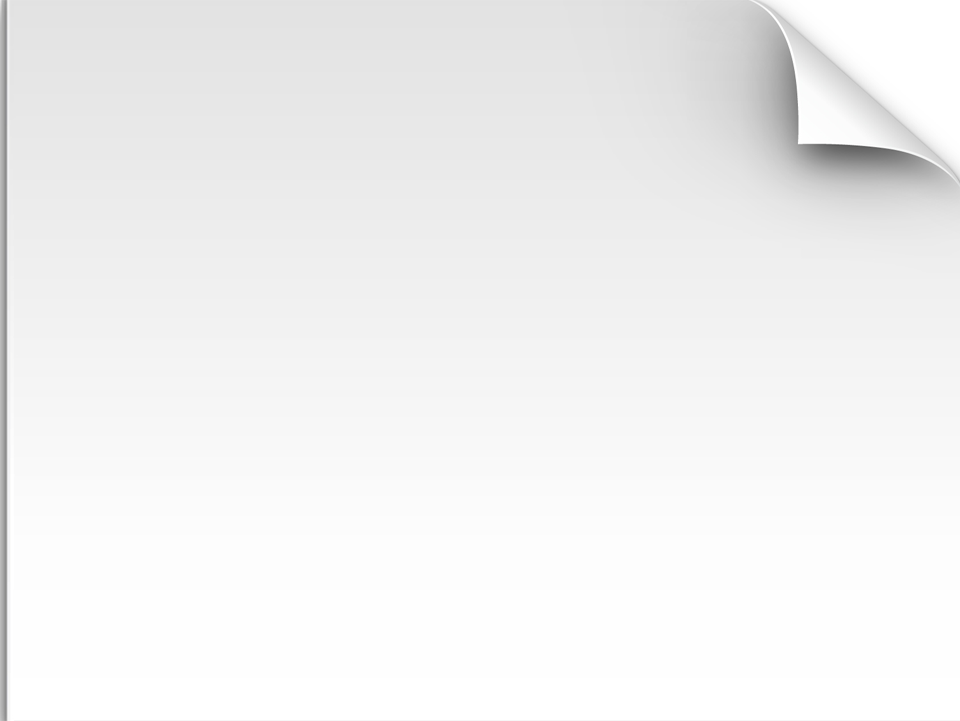 WORD KULLANIMI
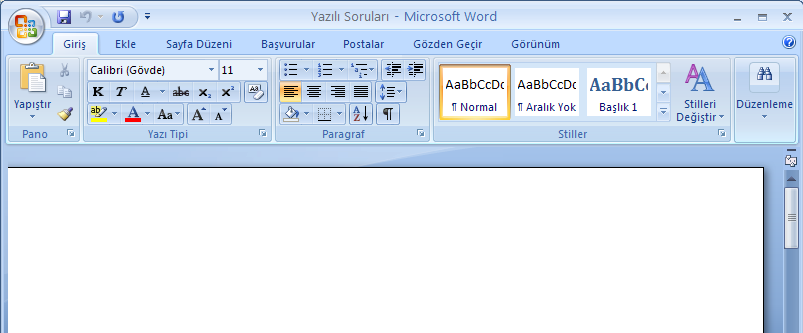 METNİ SAĞA HİZALA
Seçili olan metni satırın sağına dayar.
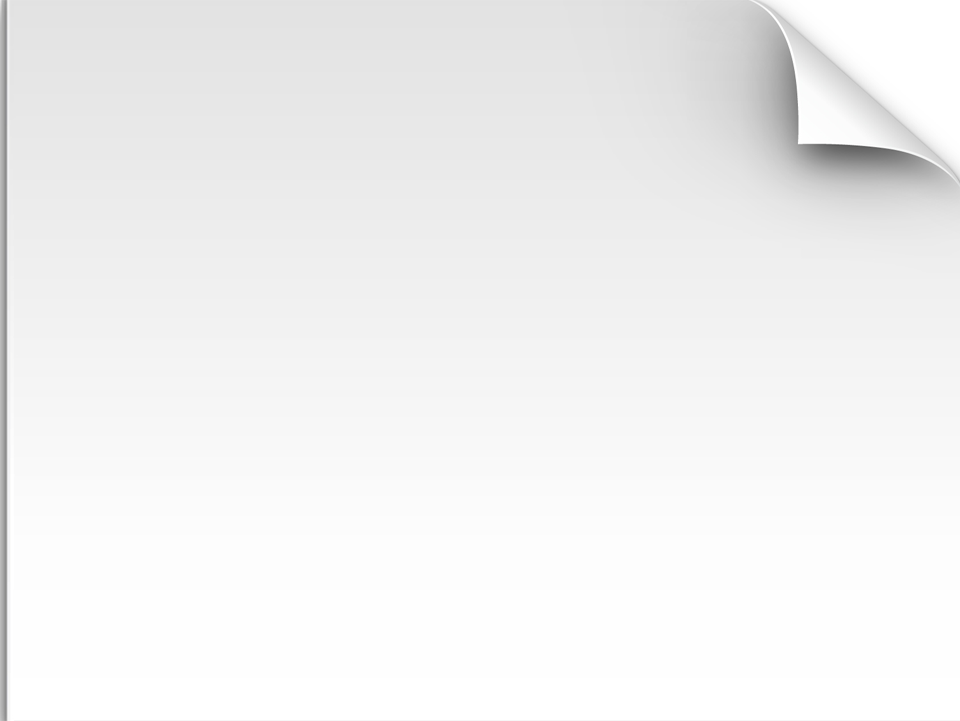 WORD KULLANIMI
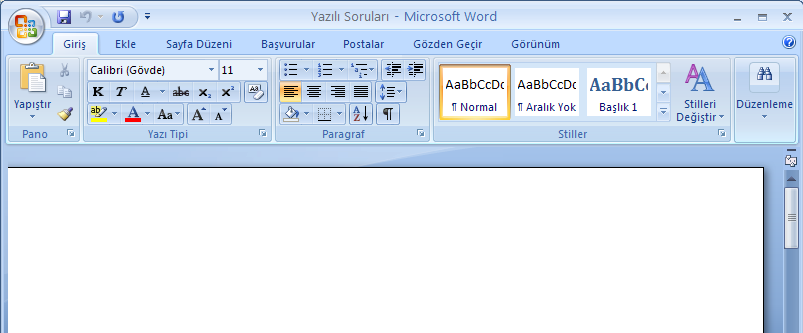 HAZIR STİLLER
Seçili olan metnin yazı tipi, boyutu ve rengini; buradaki hazır stillerden birini seçerek benzetebiliriz.
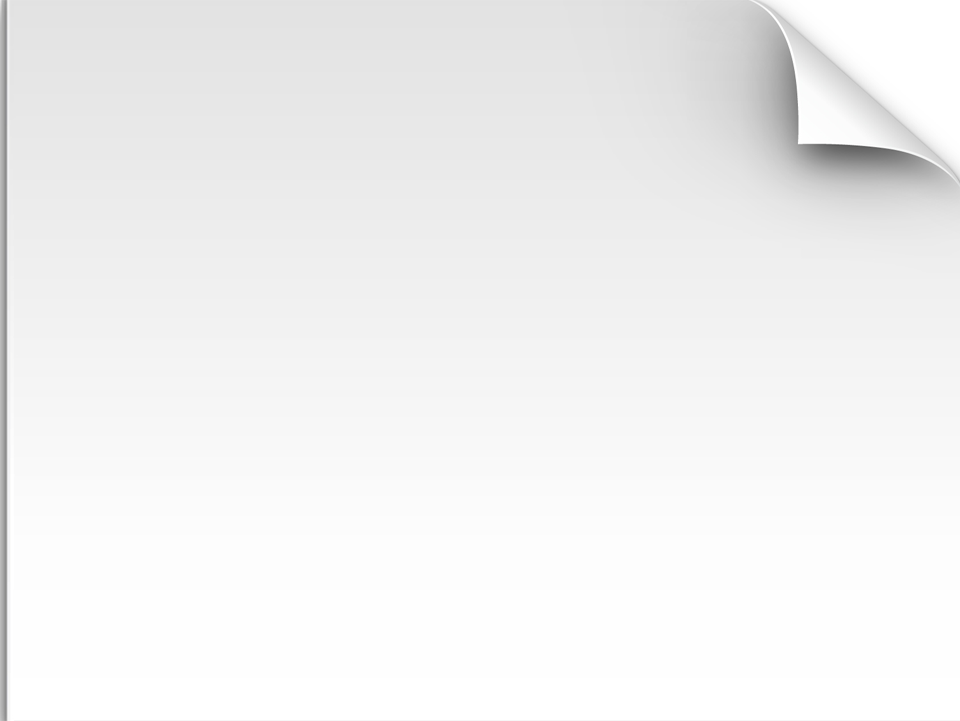 WORD KULLANIMI
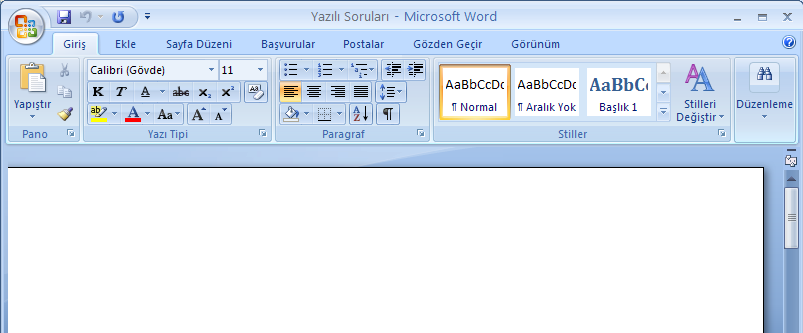 İNSAN, GÜLÜMSEYİŞ İLE 
GÖZYAŞI ARASINDA 
GİDİP GELEN BİR SARKAÇTIR
Yazı Tipi: Arial         Boyutu: 20          Kalın      İtalik
UYGULAMA
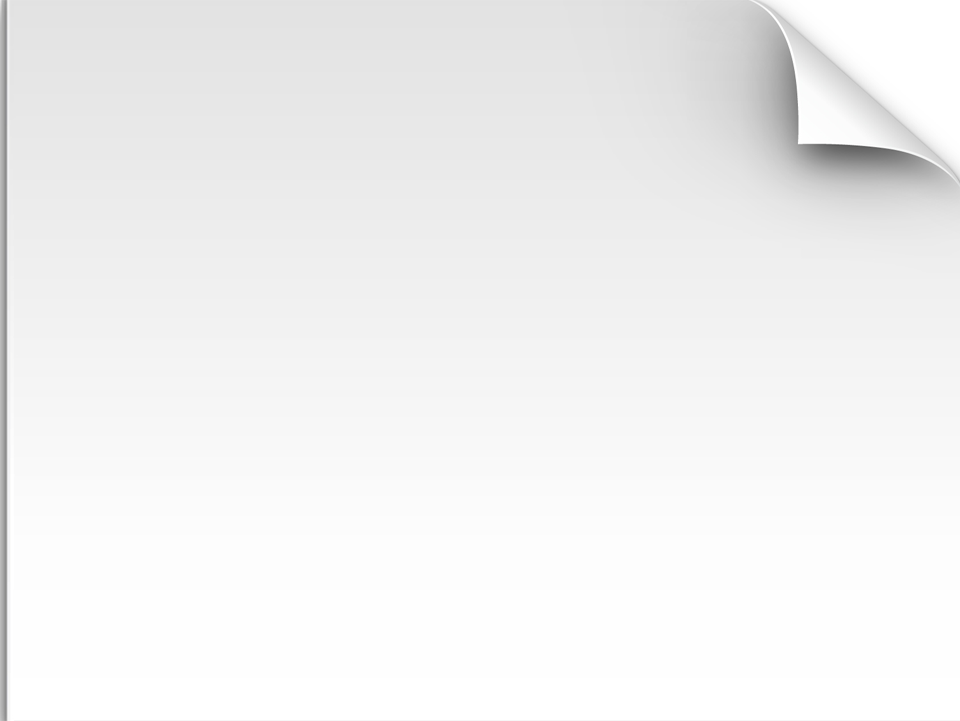 WORD KULLANIMI
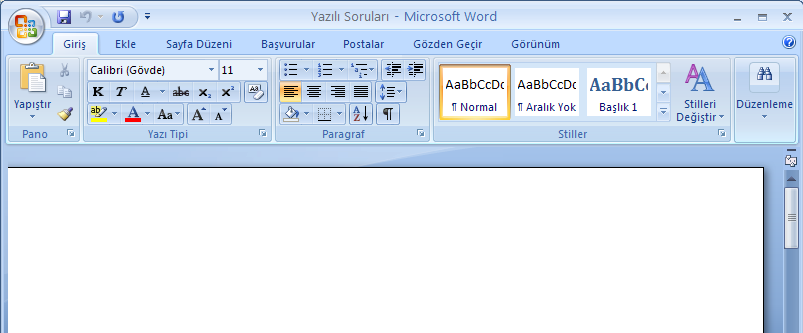 Her şeye karşın herkes sevdiğini öldürür. 
Kimi bunu sert bakışıyla yapar, 
kimi de yüze gülen bir sözcükle, 
korkak kişi bunu bir öpücükle, 
cesur adam bir kılıçla yapar...
Yazı Tipi: Batang      Boyutu: 18        Kalın      İtalik
UYGULAMA
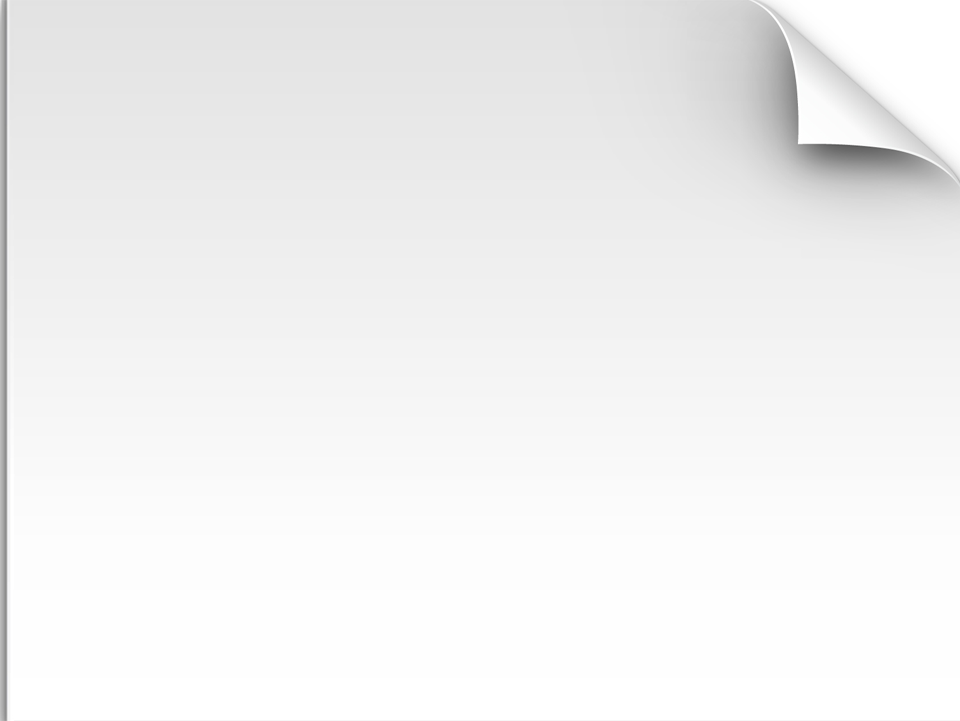 WORD KULLANIMI
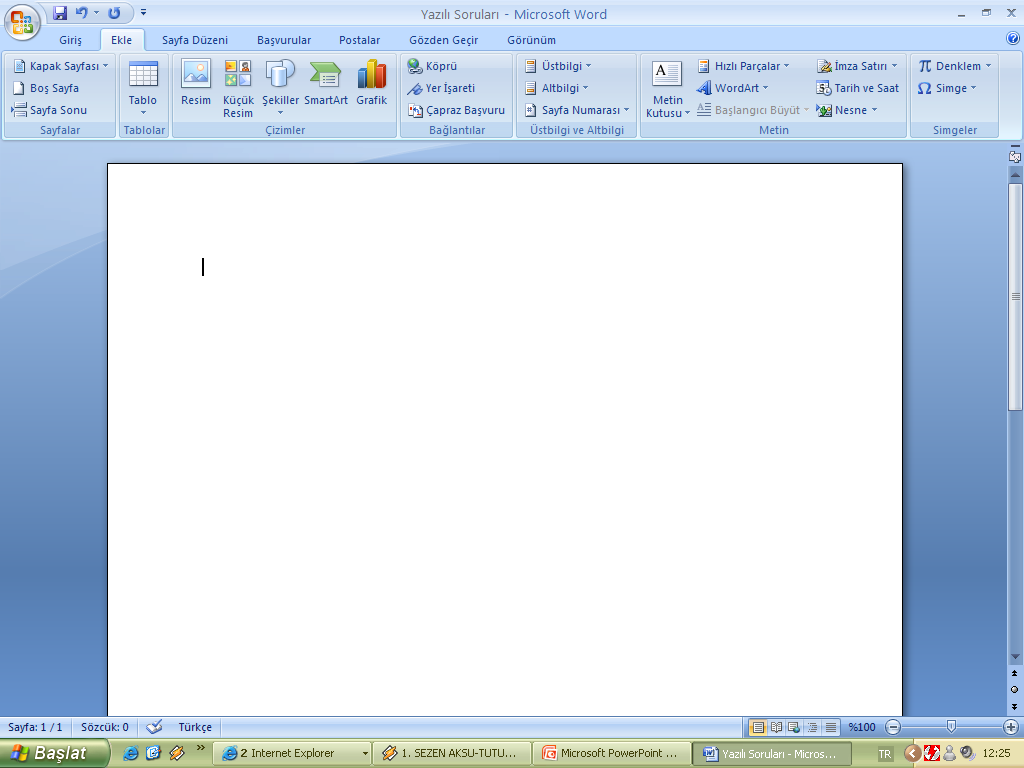 EKLE MENÜSÜ
Sayfaya ekleyebileceğimiz bütün öğeler bu menüde yer alır.
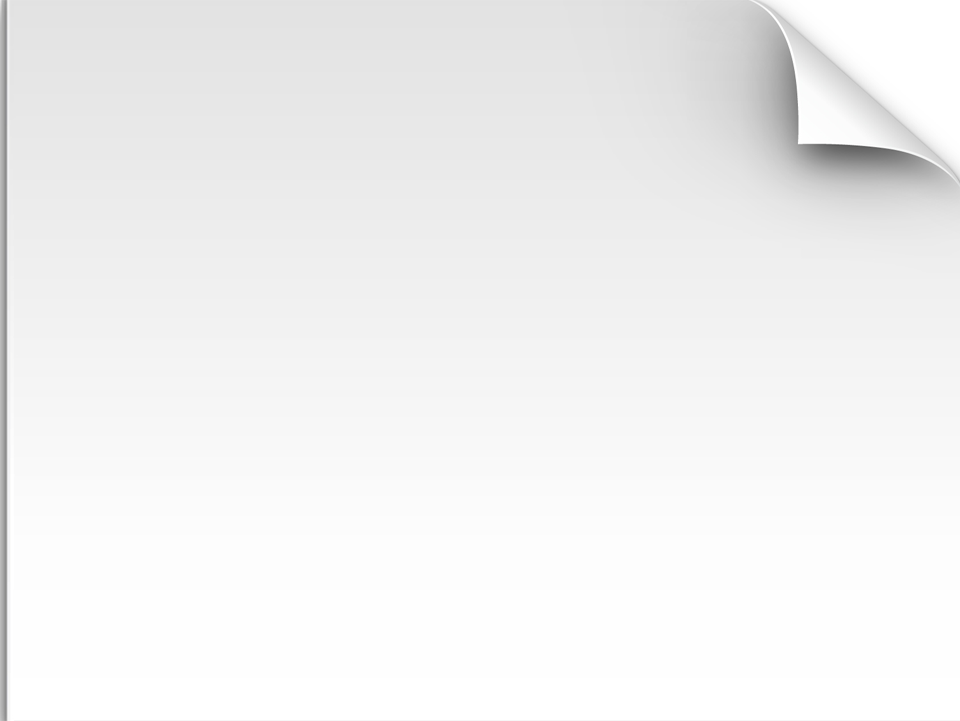 WORD KULLANIMI
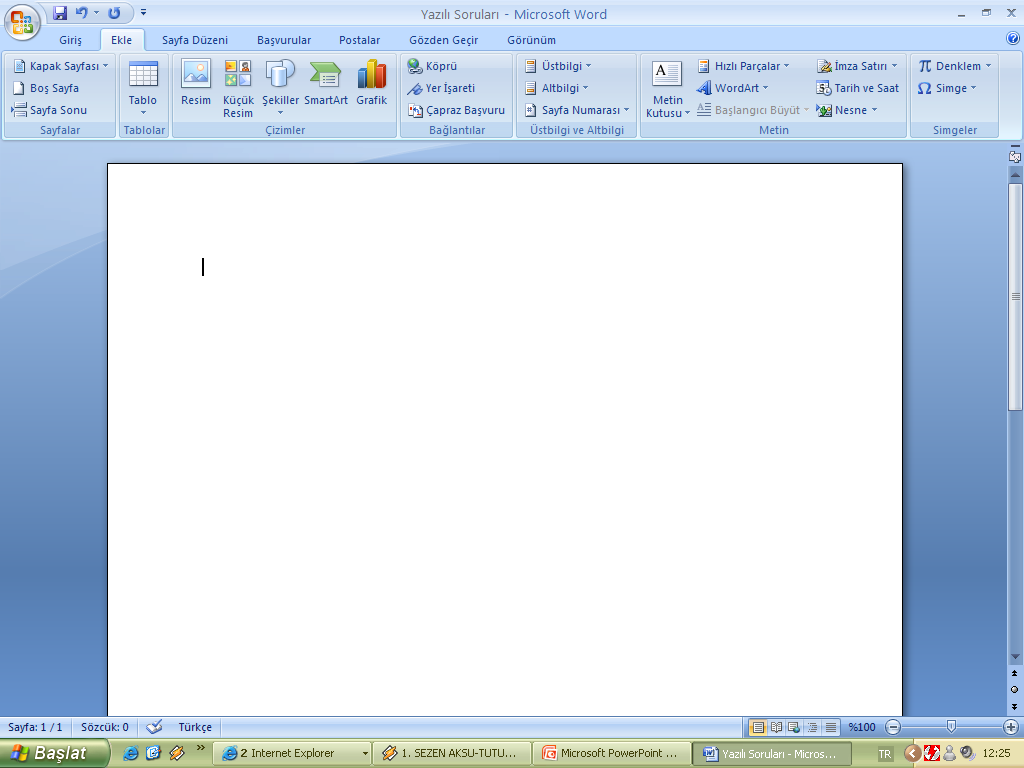 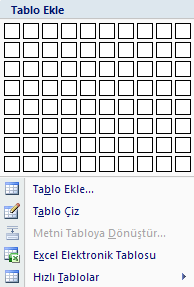 Sayfaya sütun ve satırların oluşturduğu hücrelerden oluşan bir tablo eklememizi sağlar.
TABLO EKLEMEK
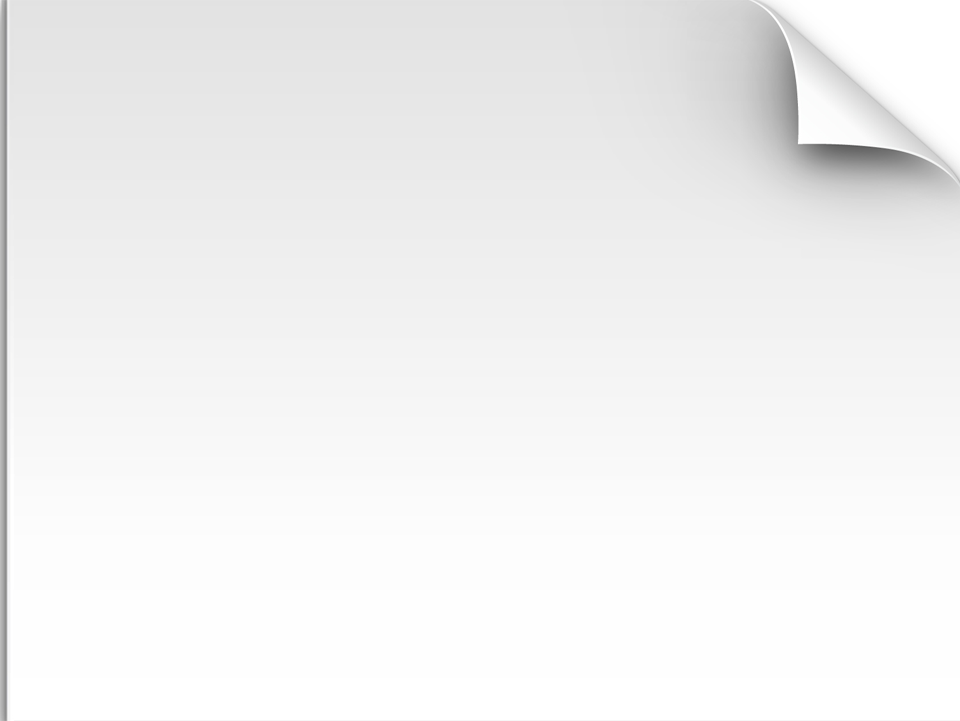 WORD KULLANIMI
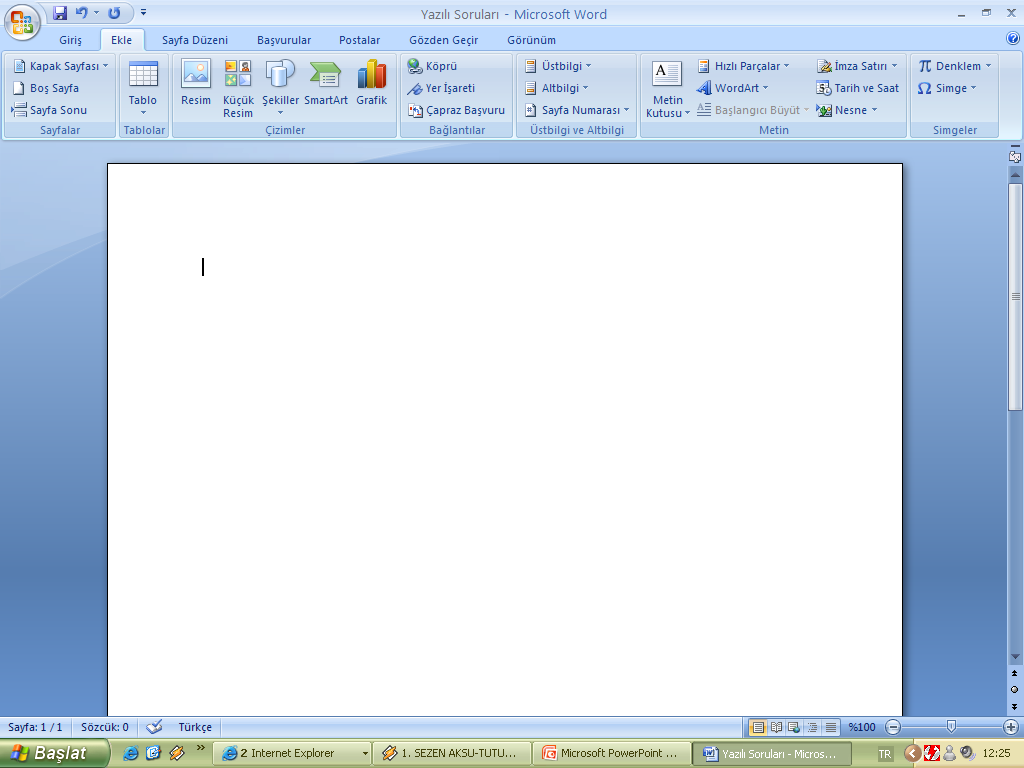 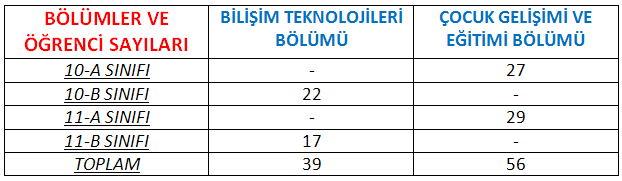 TABLO UYGULAMASI
Sayfaya şekildeki gibi tablo ekleyip hücrelere bilgileri yazın.
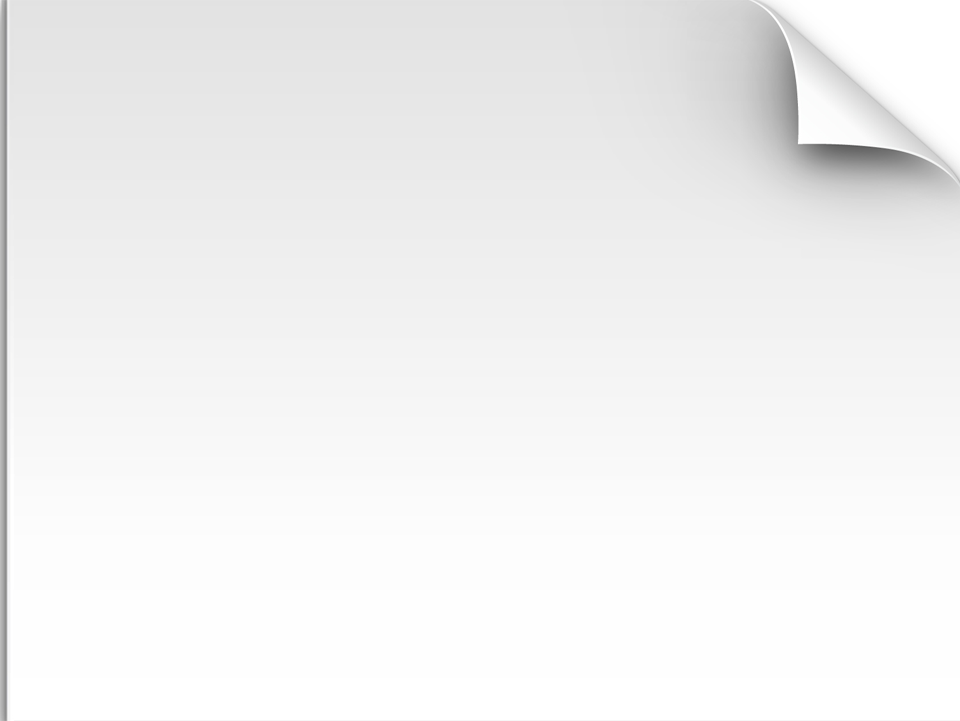 WORD KULLANIMI
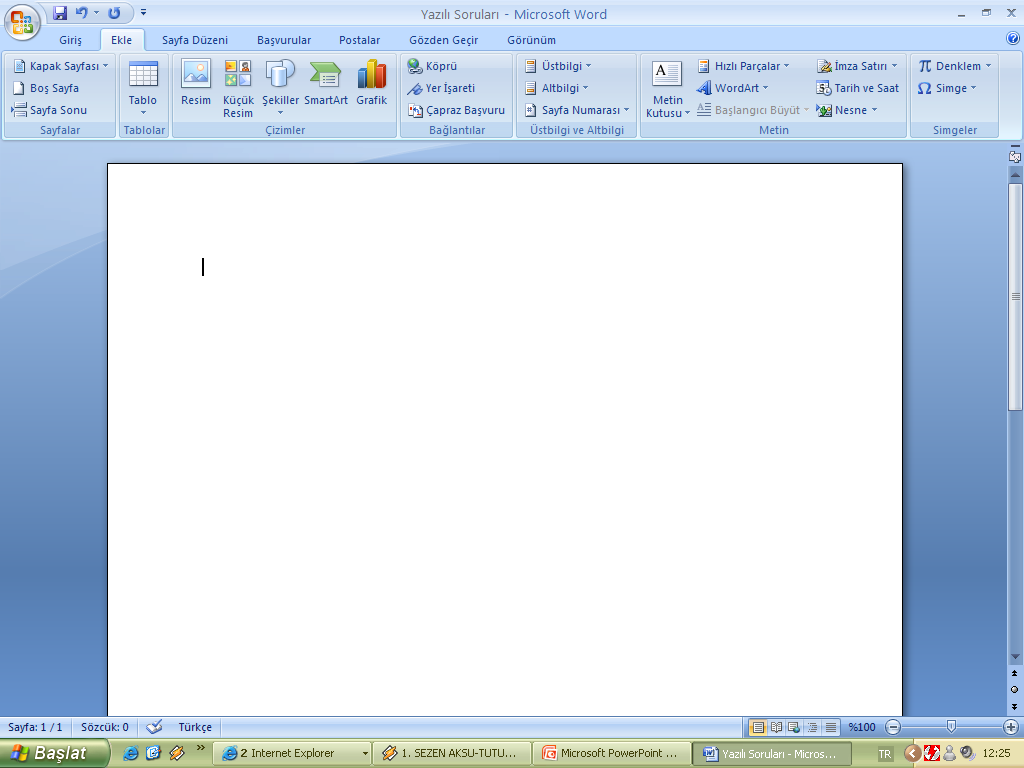 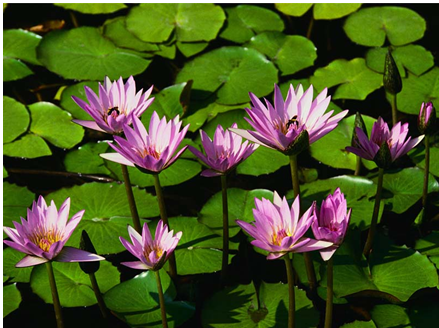 DOSYADAN RESİM EKLEMEK
Sayfaya bilgisayarda kayıtlı olan bir resim eklenebilir.
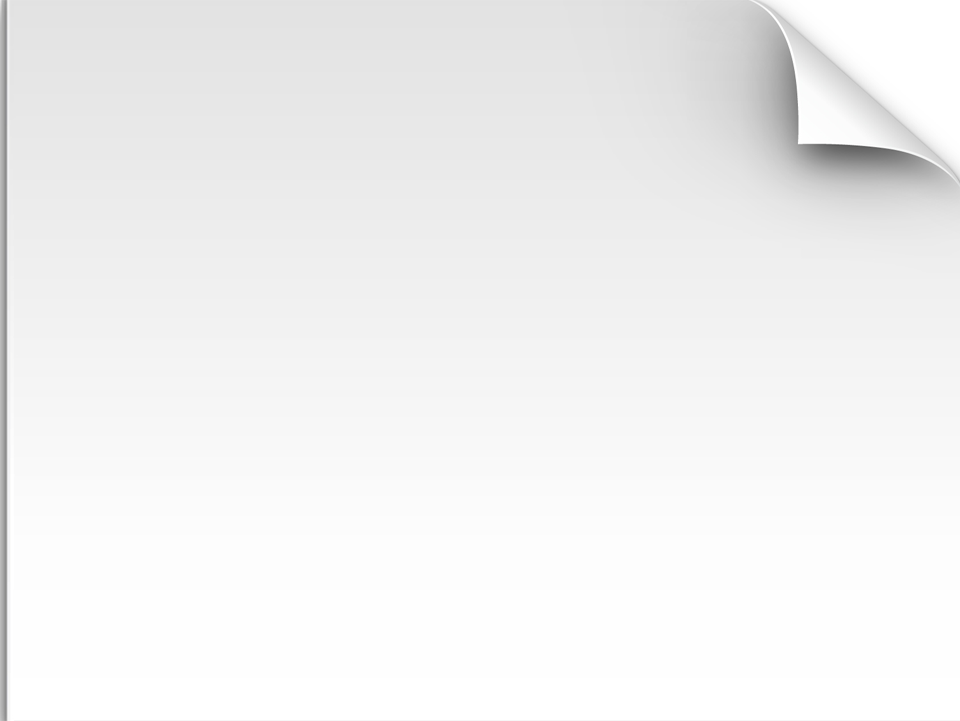 WORD KULLANIMI
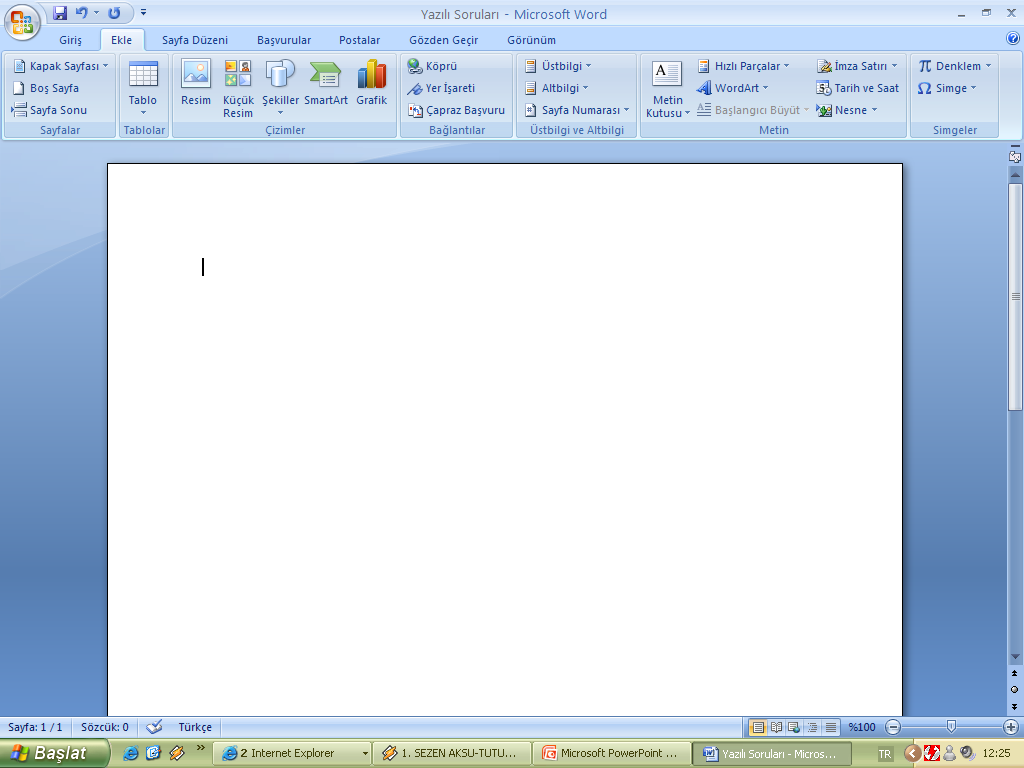 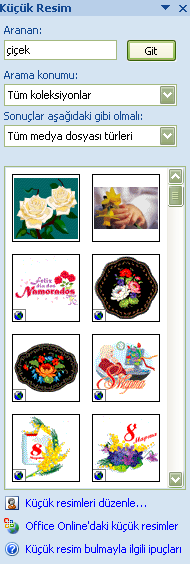 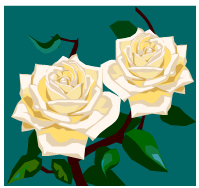 Sayfaya Office programının içinde yer alan resimlerden ekleyebiliriz.
KÜÇÜK RESİM EKLEMEK
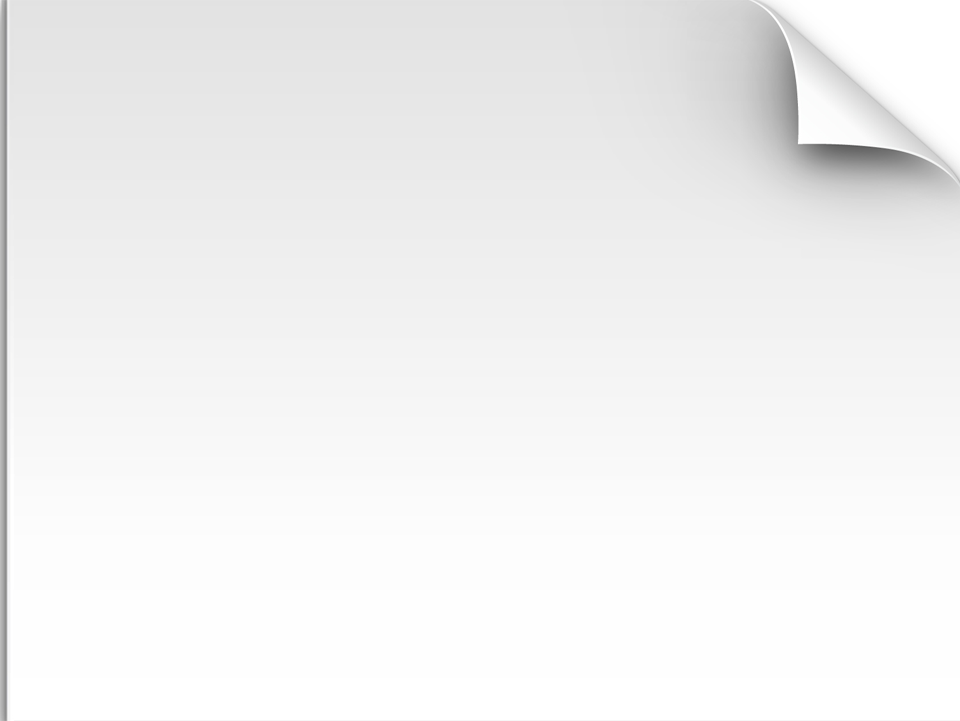 WORD KULLANIMI
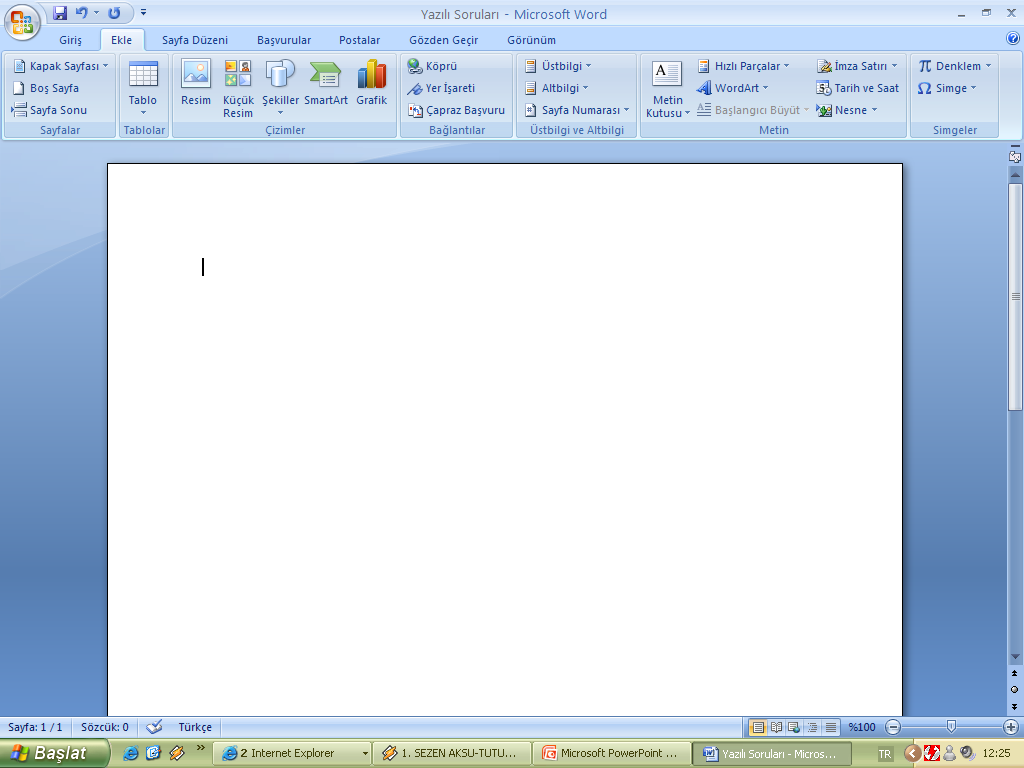 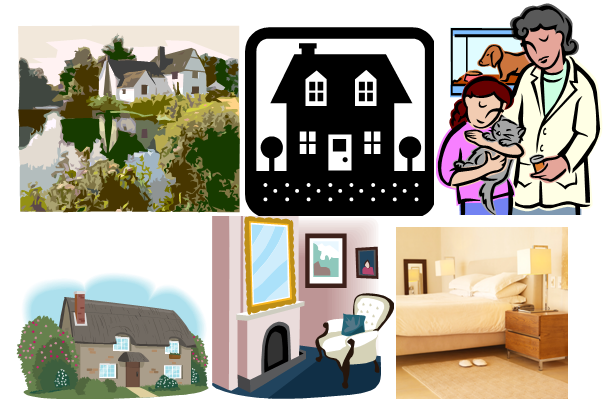 RESİM EKLEME UYGULAMASI
Sayfaya EV ve AİLE ilgili resimler ekleyin.
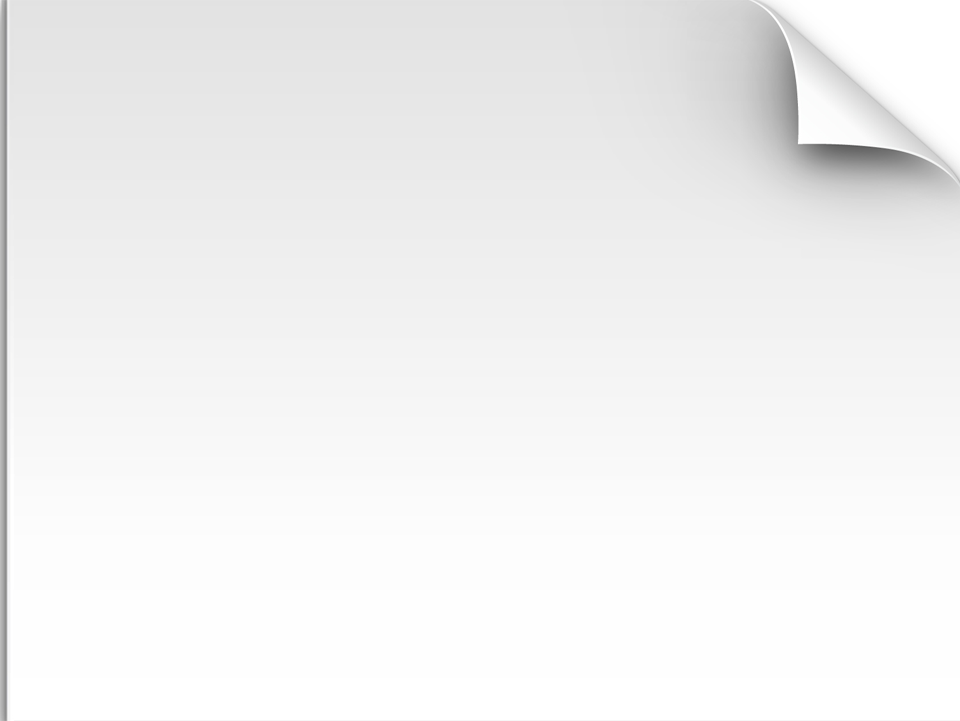 WORD KULLANIMI
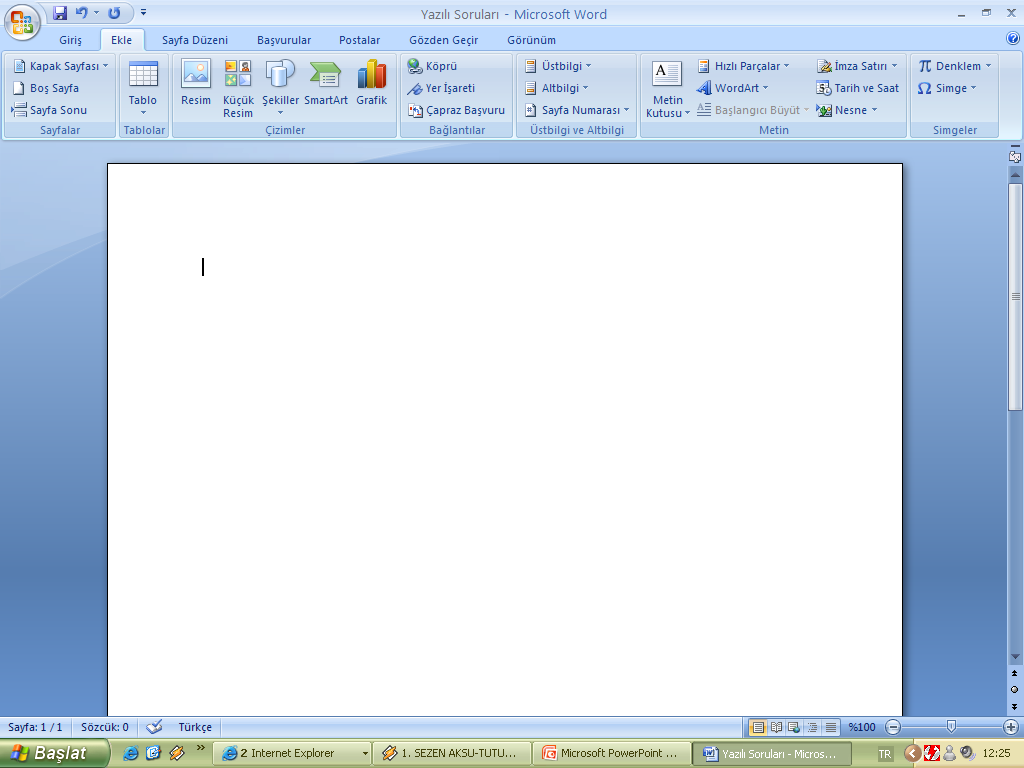 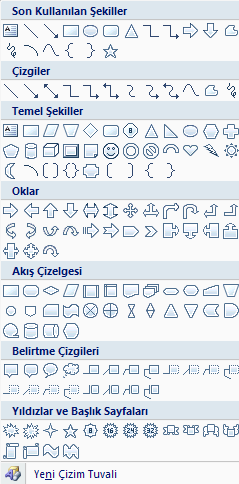 ŞEKİL EKLEMEK
Sayfaya menüdeki şekilleri ekleyebiliriz.
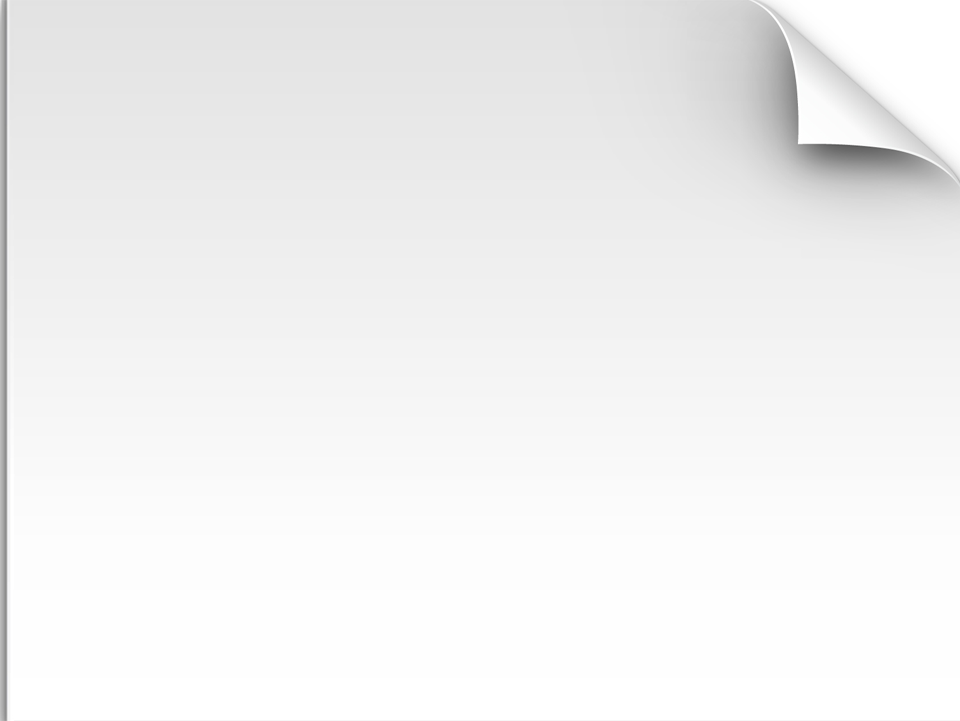 WORD KULLANIMI
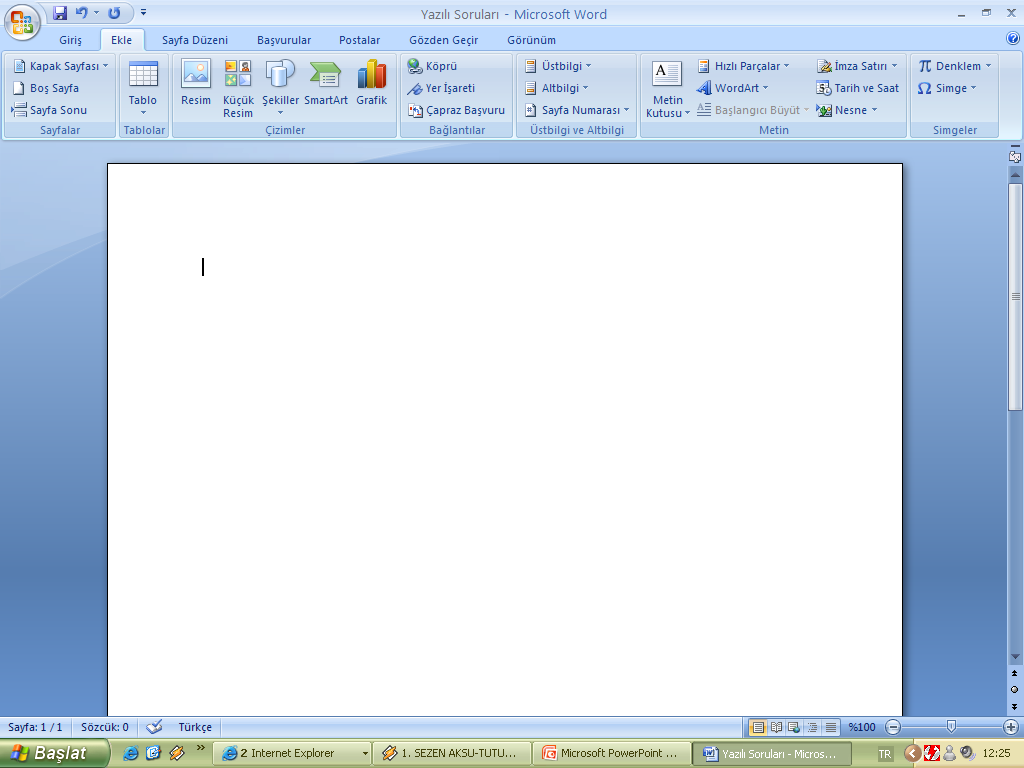 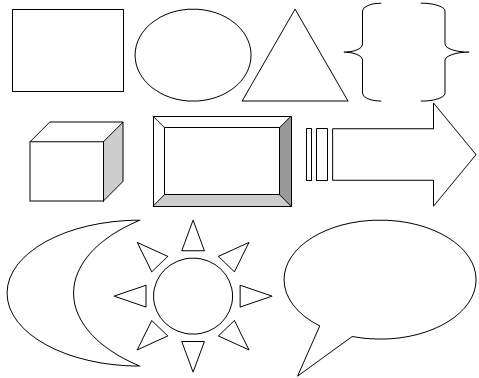 ŞEKİL EKLEME UYGULAMASI
Sayfaya yukarıdaki şekilleri ekleyin.
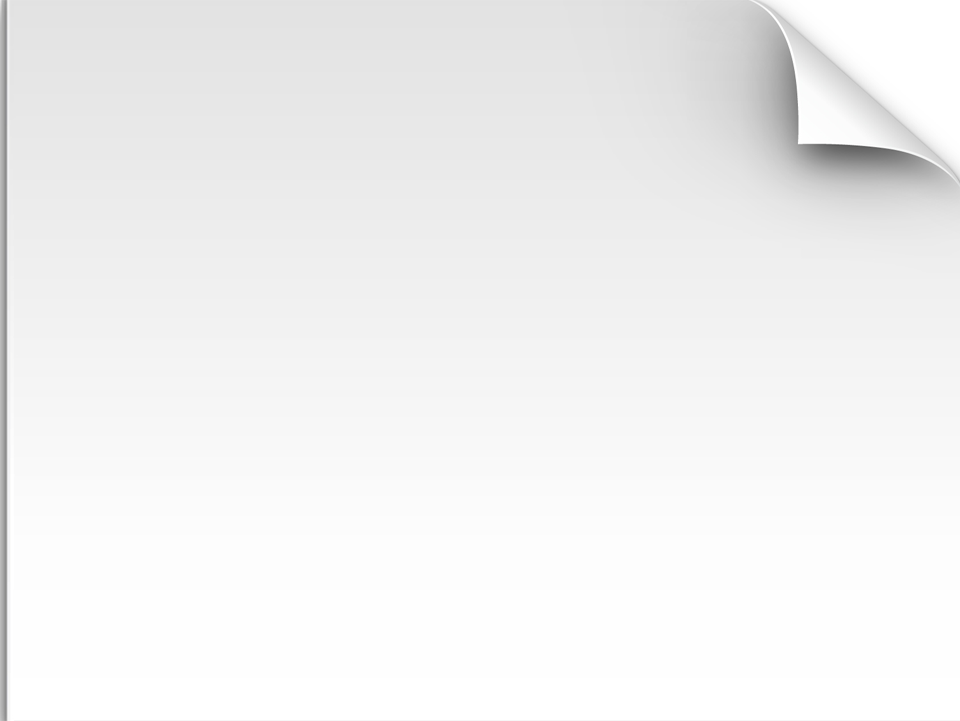 WORD KULLANIMI
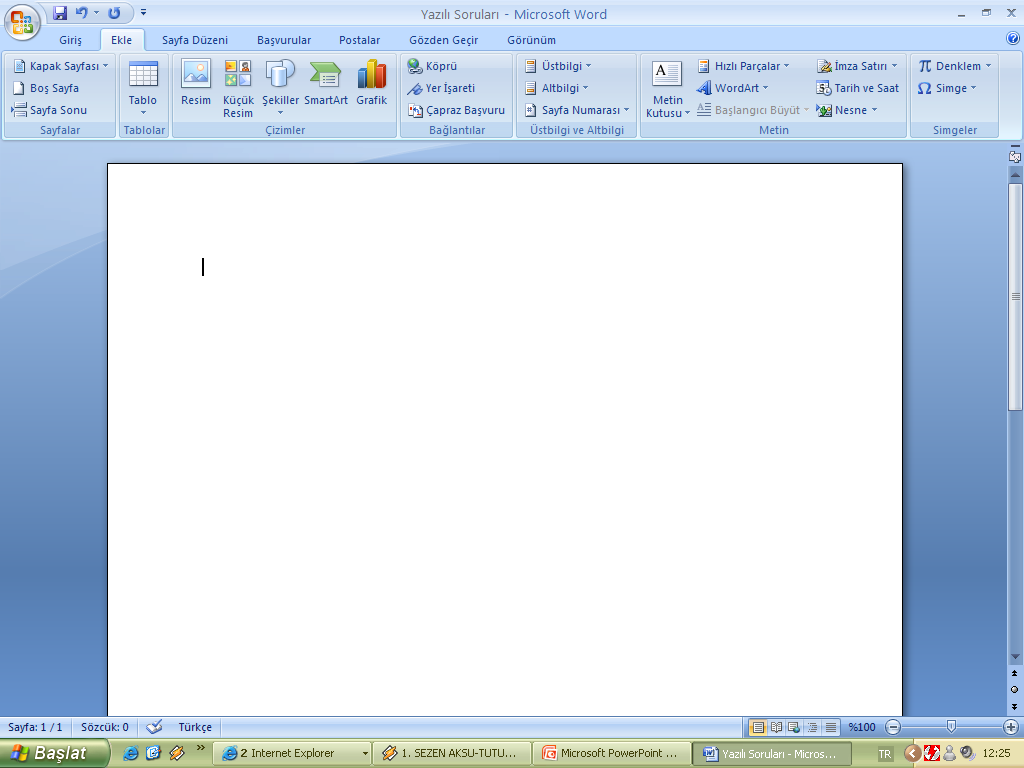 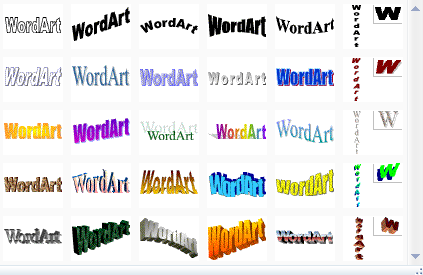 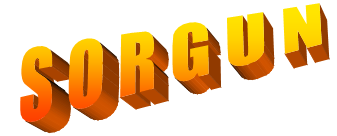 WORDART EKLEMEK
Sayfaya 3 boyutlu yazı ekleyebiliriz.
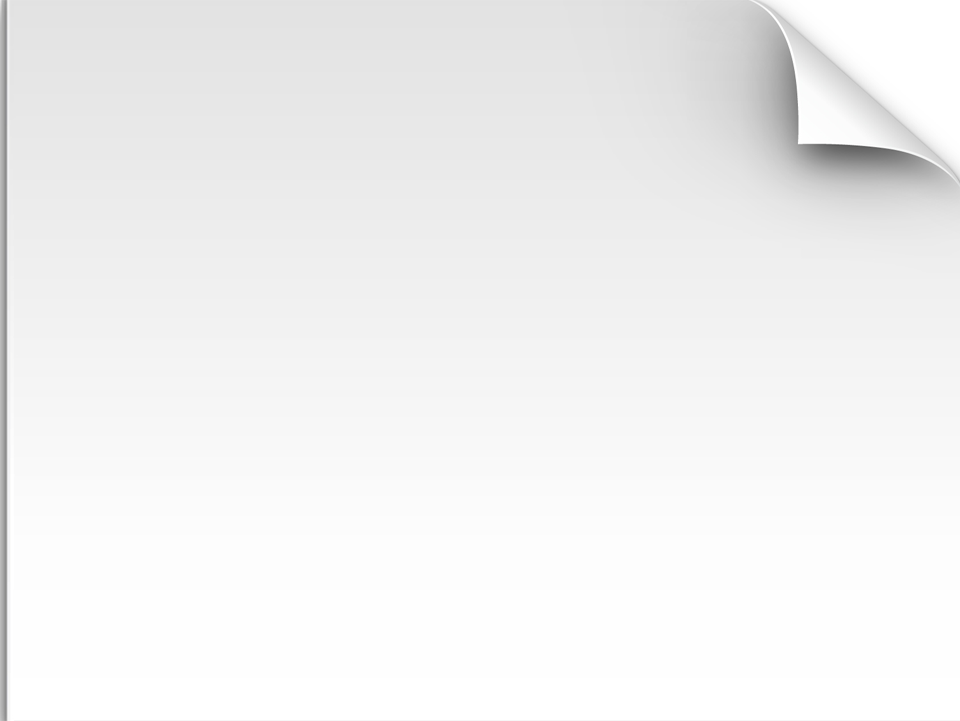 WORD KULLANIMI
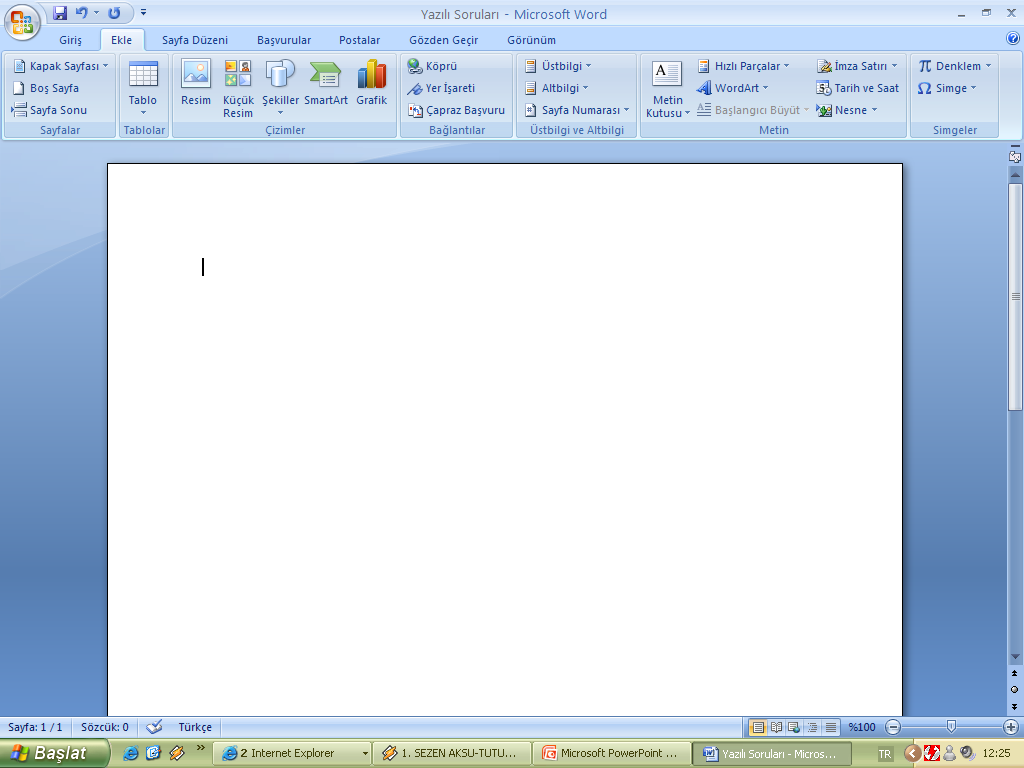 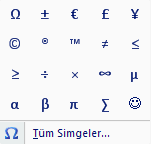 ¤  ±  ∑  

≥  ∞  ∂
Sayfaya klavye üzerinde bulunan ve bulunmayan birçok simgeyi buradan ekleyebiliriz.
SİMGE EKLEMEK
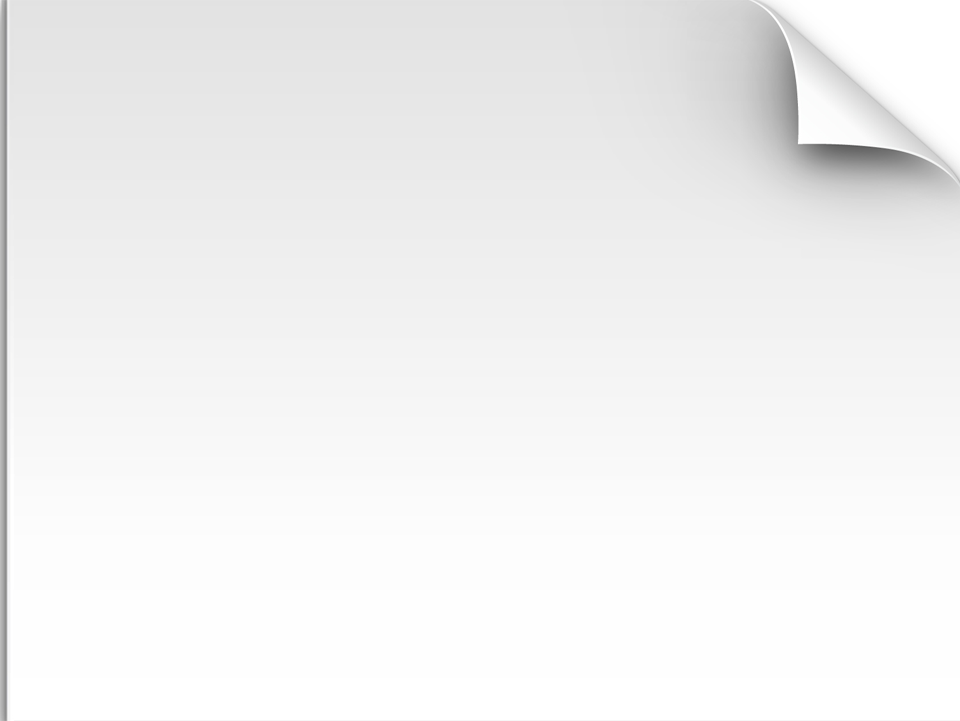 WORD KULLANIMI
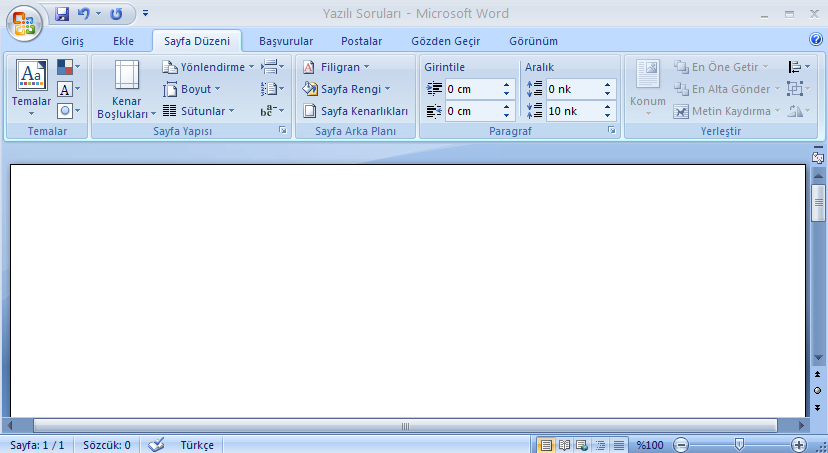 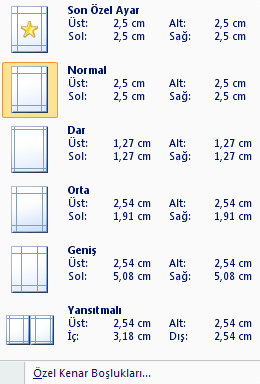 Sayfada yazı yazarken  üstten, alttan, soldan ve sağdan bırakılacak olan boşluklar bu komut ile ayarlanabilir.
KENAR BOŞLUKLARI
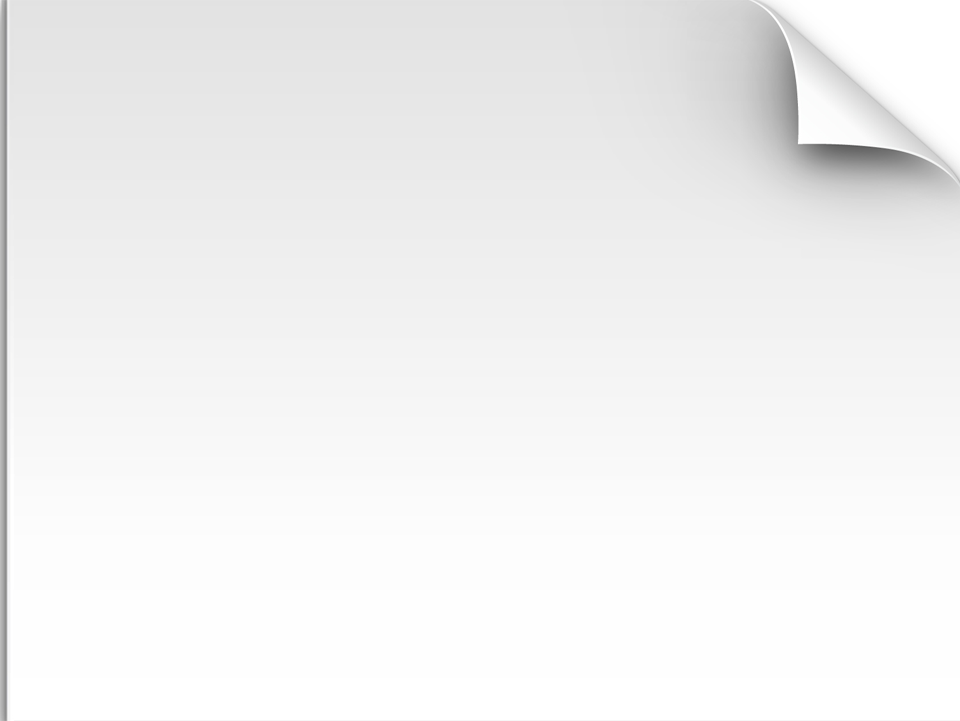 WORD KULLANIMI
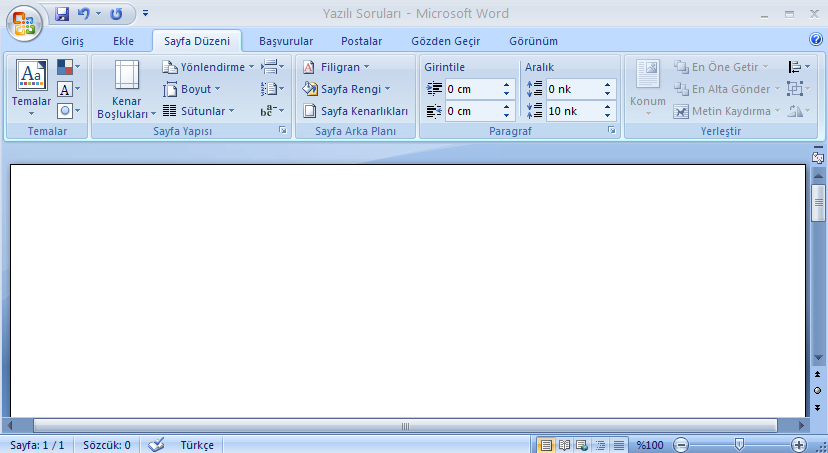 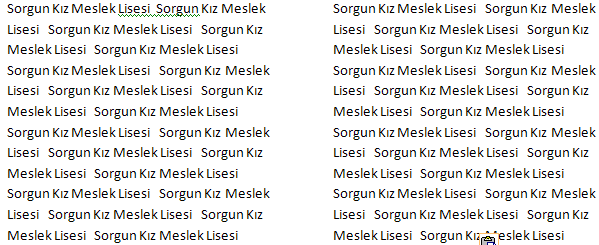 Çalışma sayfasına bu komut ile birden fazla sütunda yazı yazılabilir.
SÜTUNLAR KOMUTU
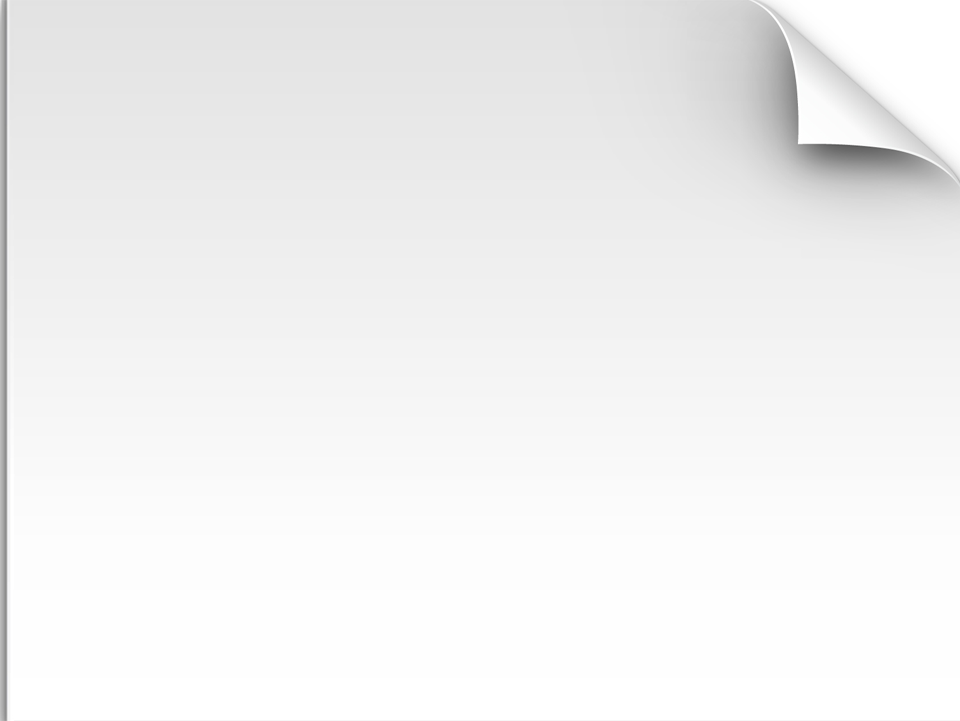 WORD KULLANIMI
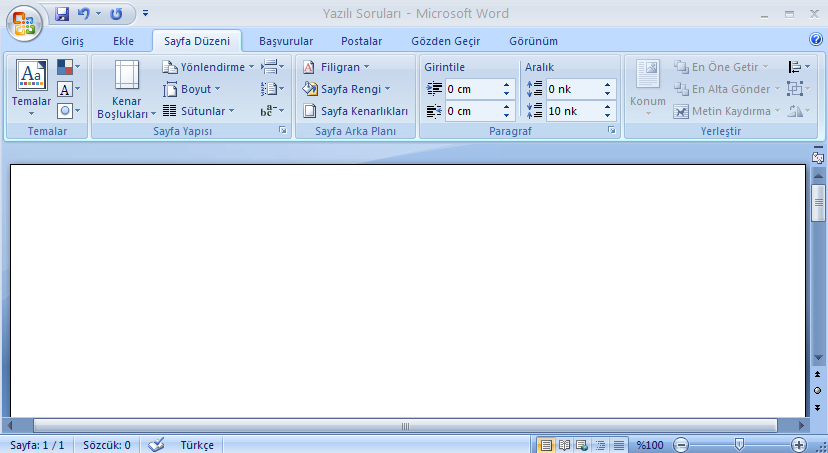 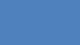 SAYFA RENGİ KOMUTU
Çalışma sayfasının rengi bu komut ile ayarlanabilir.
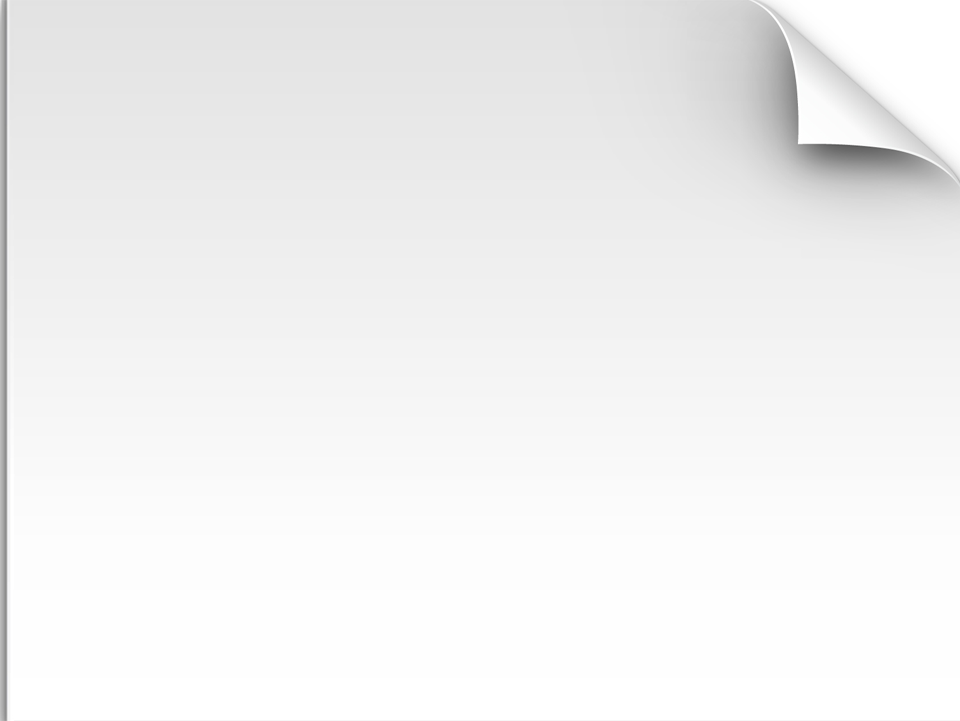 WORD KULLANIMI UYGULAMA
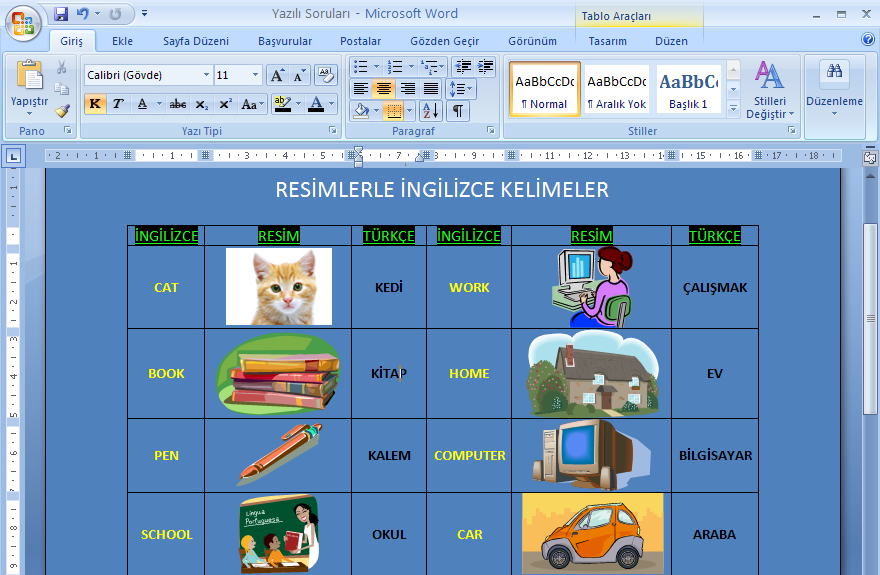 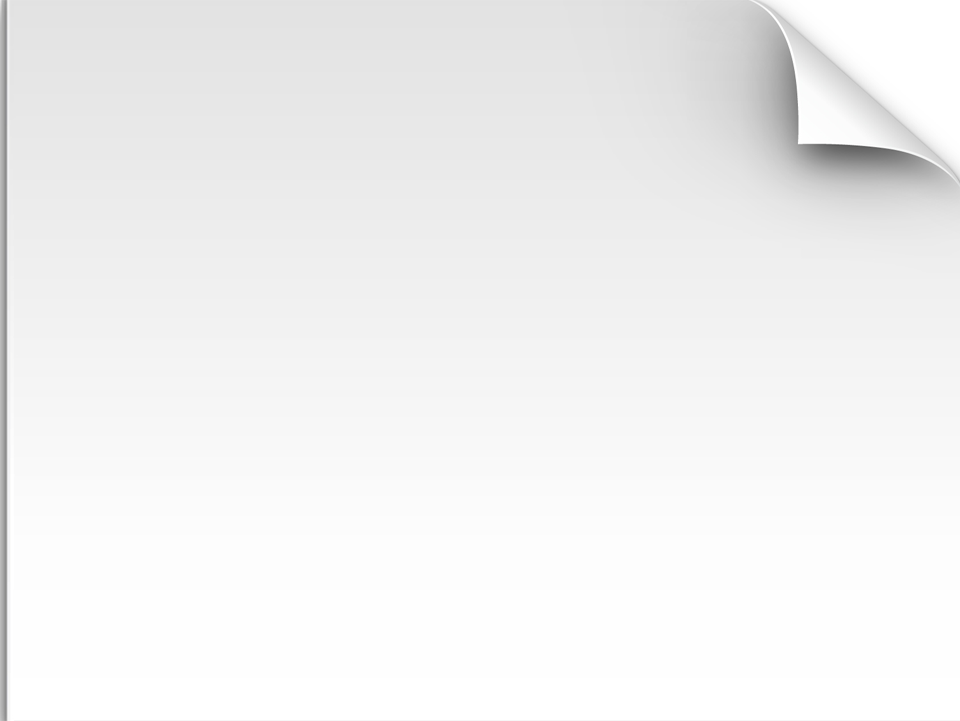 WORD KULLANIMI UYGULAMA
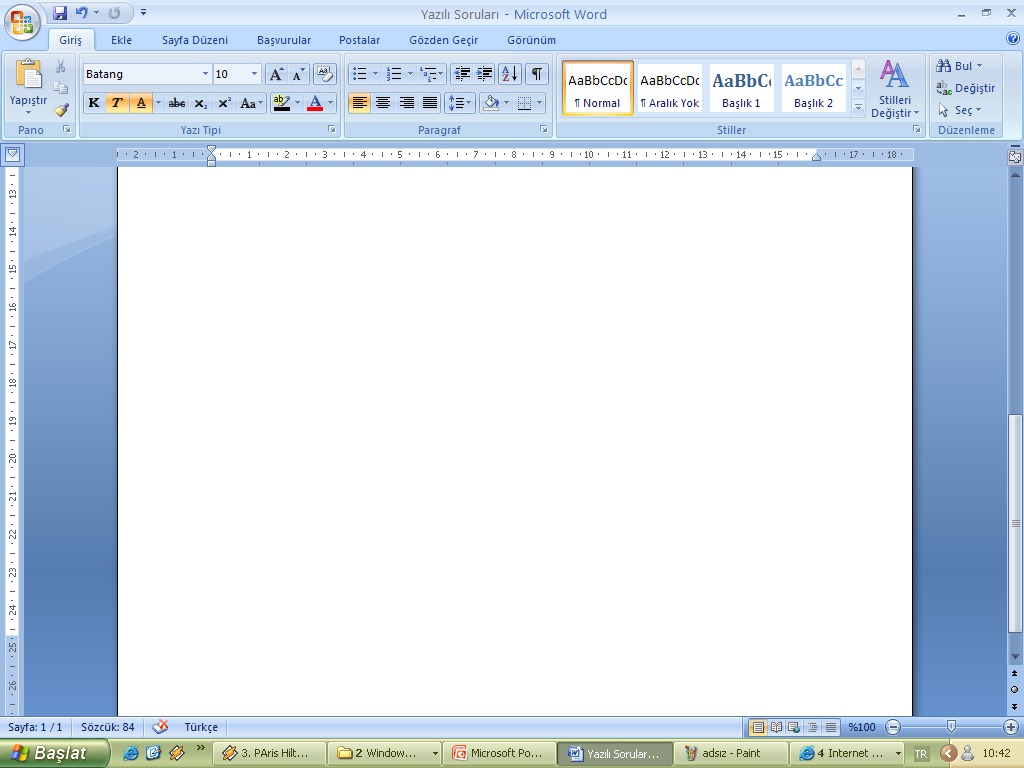 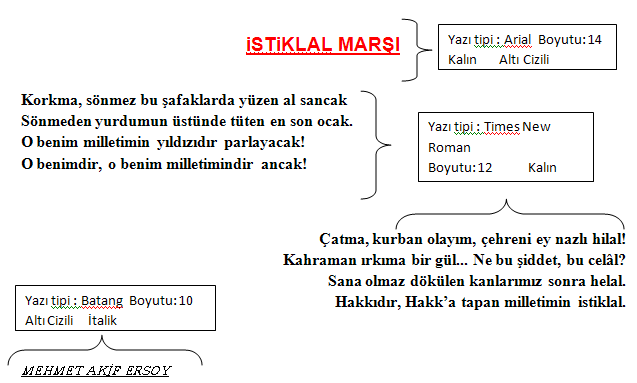